WHAT IS YOUR FAVORITE MEAL OF THE DAY?FAVORITE FOOD?FOOD WORDS IN SPANISH YOU ALREADY KNOW?
HAZLO AHORA
Bienvenidos a nuestra clase español 1
HOY ES lunes, EL ocho DE ABRIL
OBJETIVO Y DOL
LLWBAT recognize and categorize foods based on the meals they are typically eating. 
LLWBAT use gustar and encantar to write about foods they like.
Given 10 food vocabulary, 100% of LLW recognize and categorize them into the meals they are eating with 100% accuracy. 
Given a ven diagram, 100% of LLW will write write three sentences expressing what foods they like/love using encantar and gustar with meal vocabulary with 100% accuracy.
3 preguntas
Que comes por el desayuno?
Que comes por el almuerzo?
Que bebes/tomas?
AGENDA
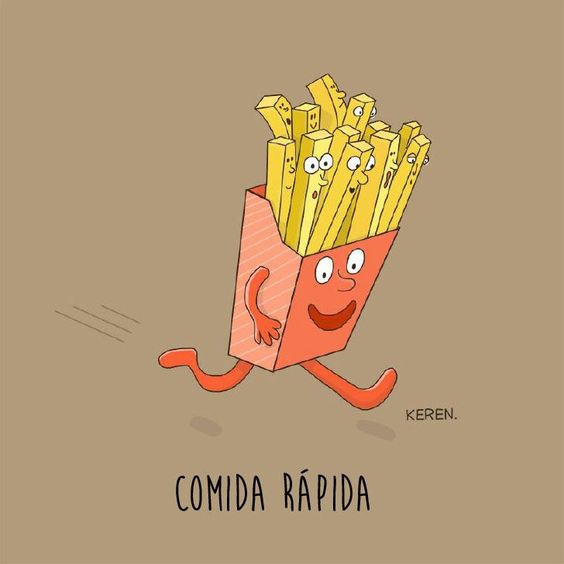 La comida
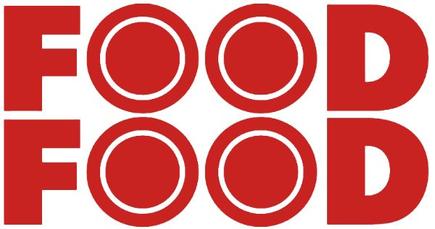 El desayuno
EL CEREAL
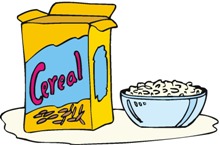 LOS HUEVOS
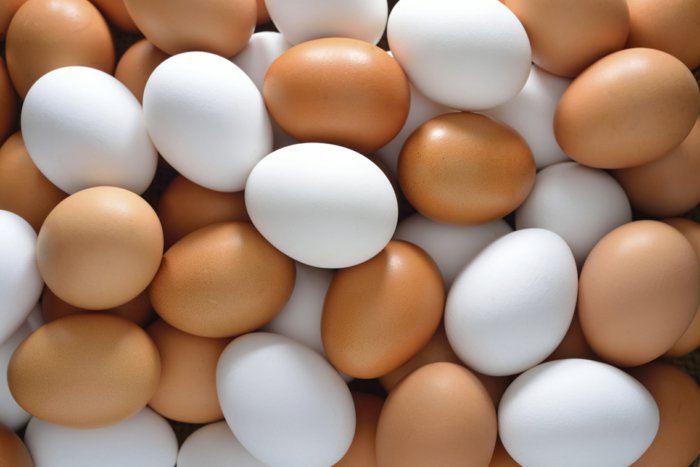 EL PAN
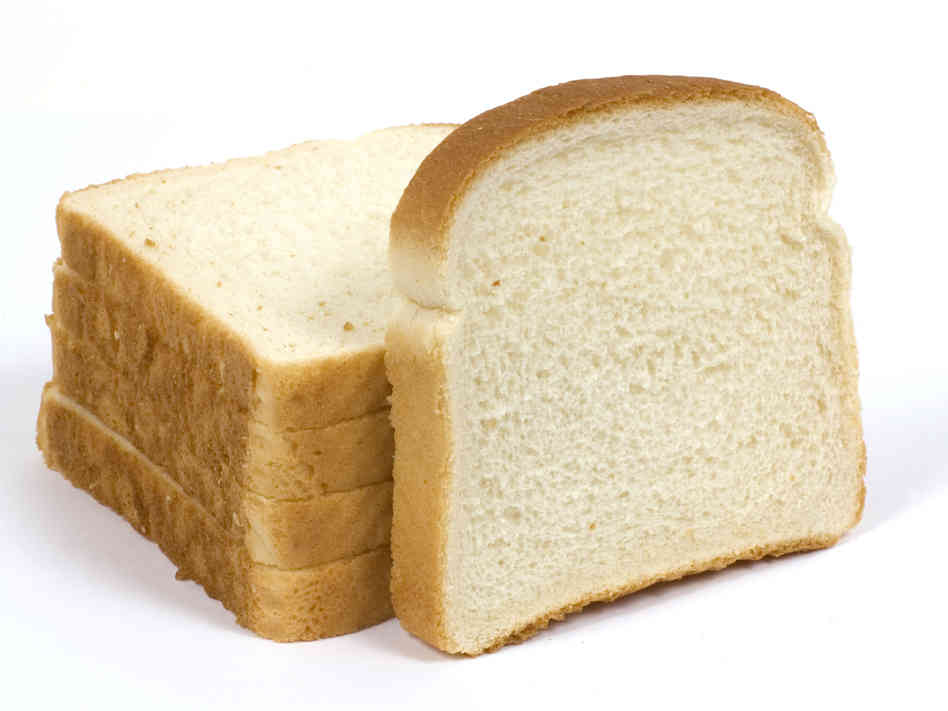 EL PAN TOSTADO
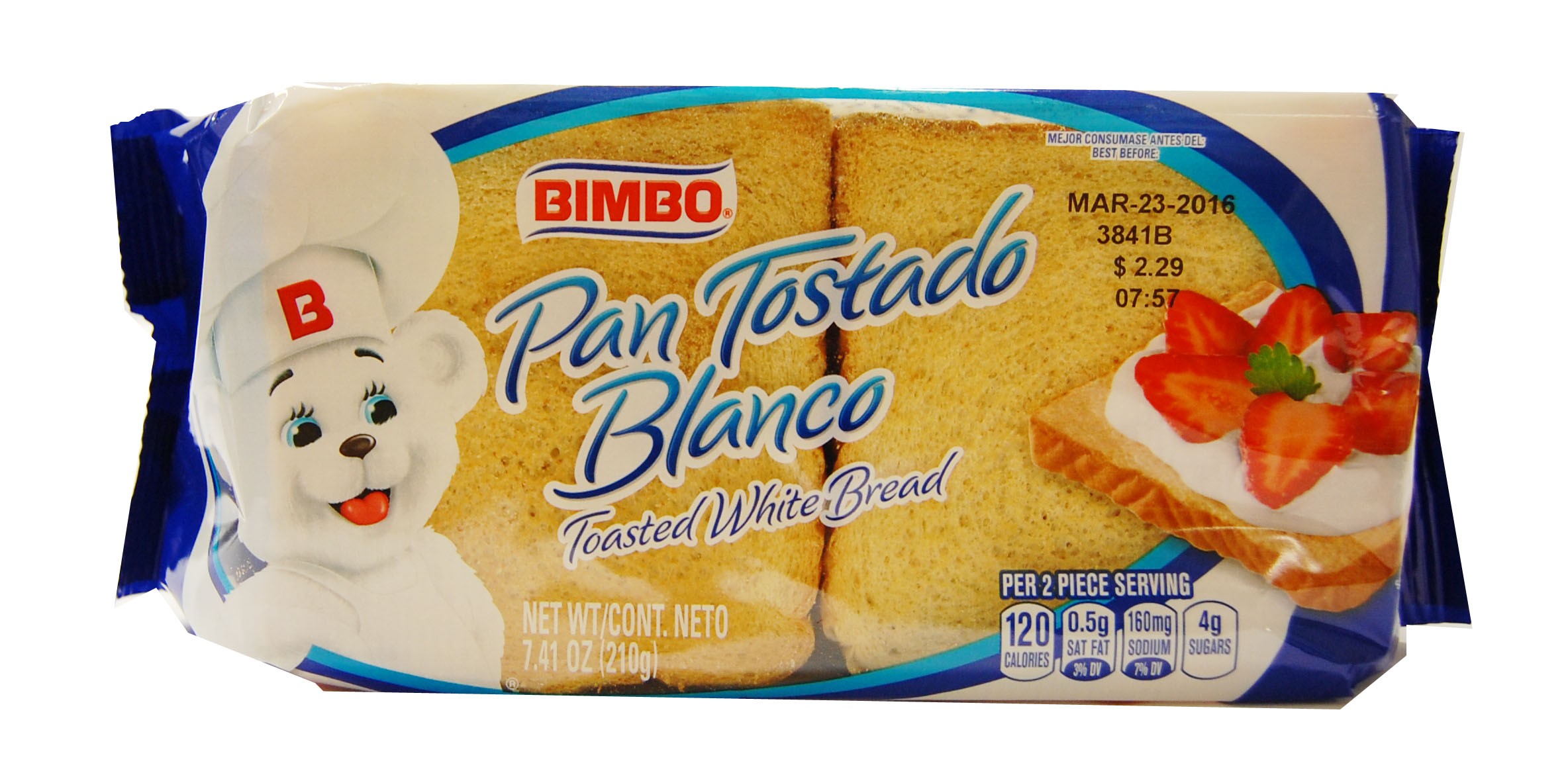 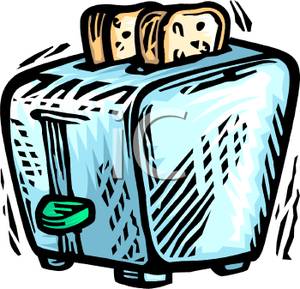 LA SALCHICHA
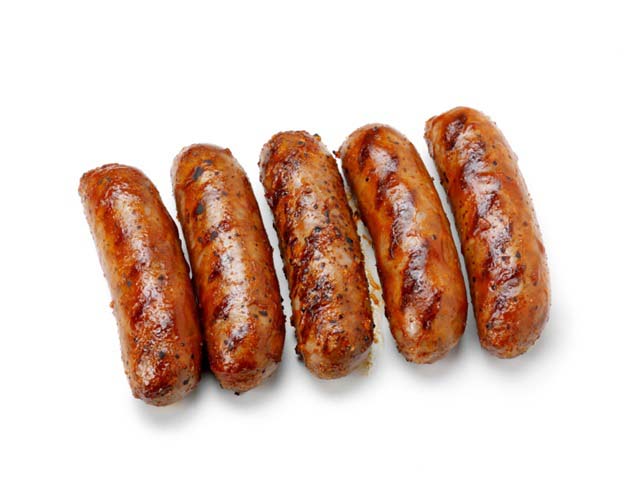 EL TOCINO
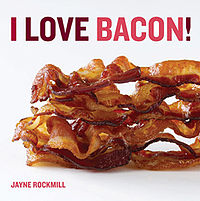 EL YOGUR
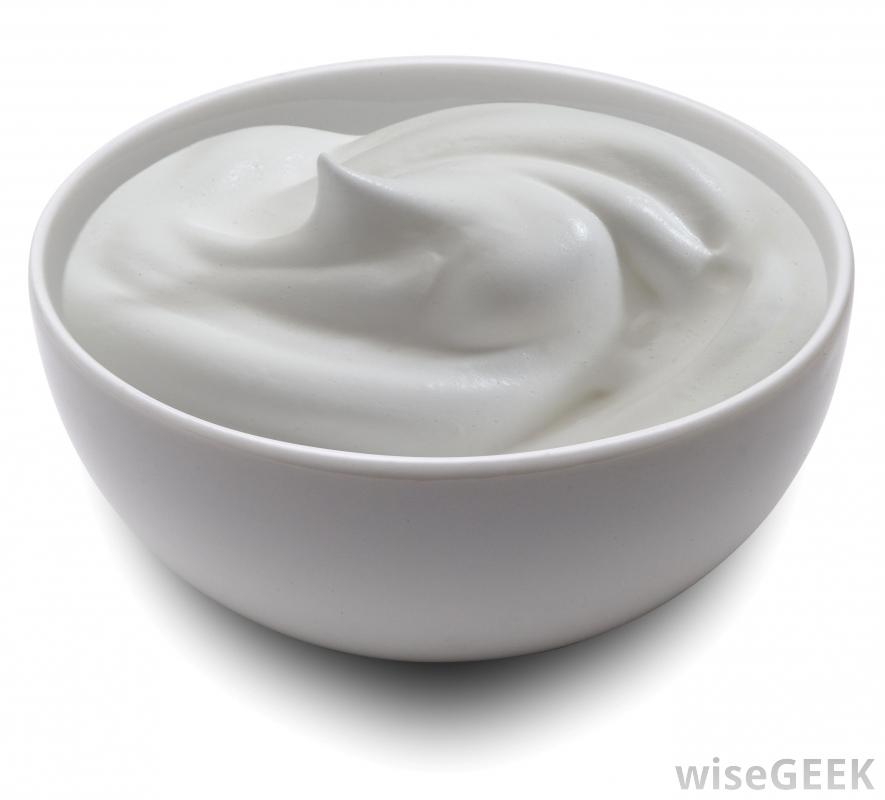 El hotcake
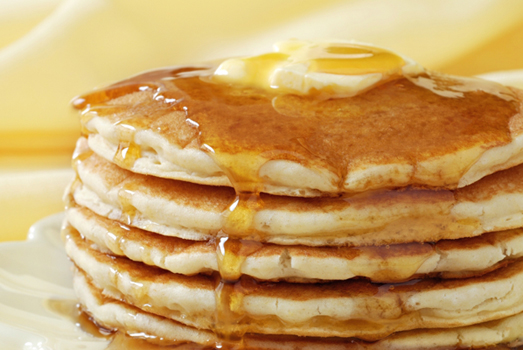 El almuerzo
La ensalada
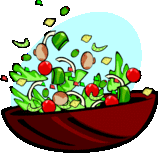 La ensalada de frutas
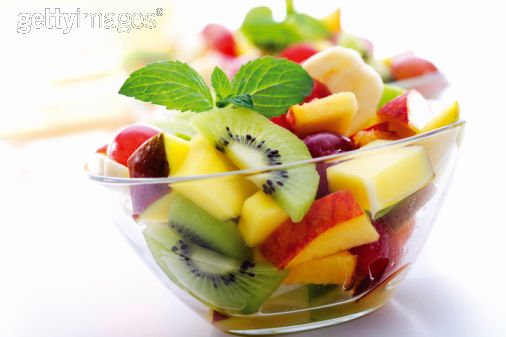 La hamburguesa
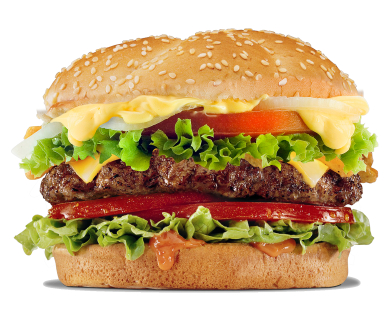 El jamón
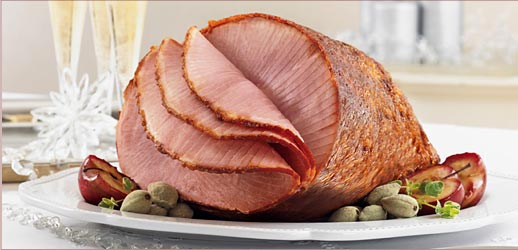 Las papas fritas
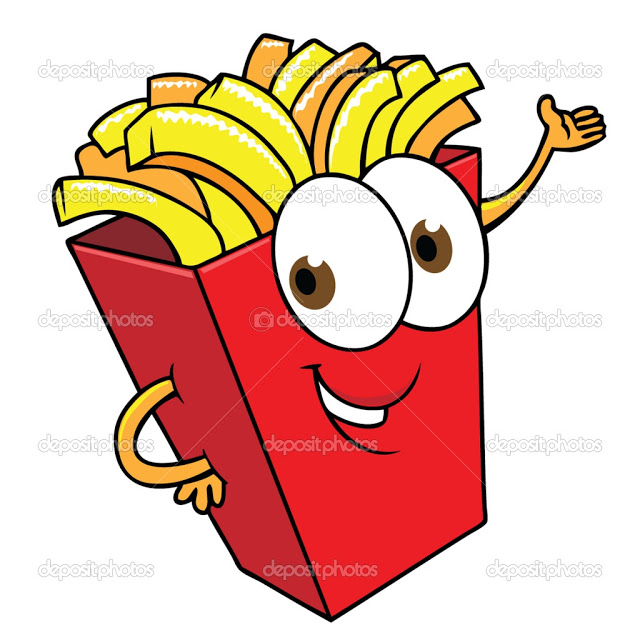 El dogo - perro caliente -hot dog
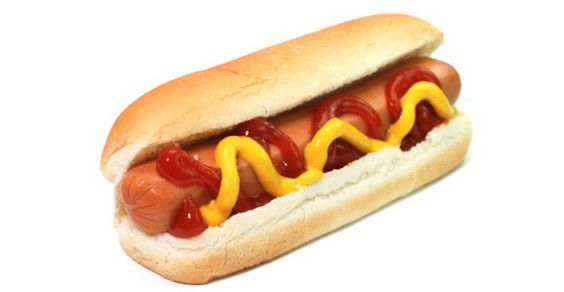 La pizza
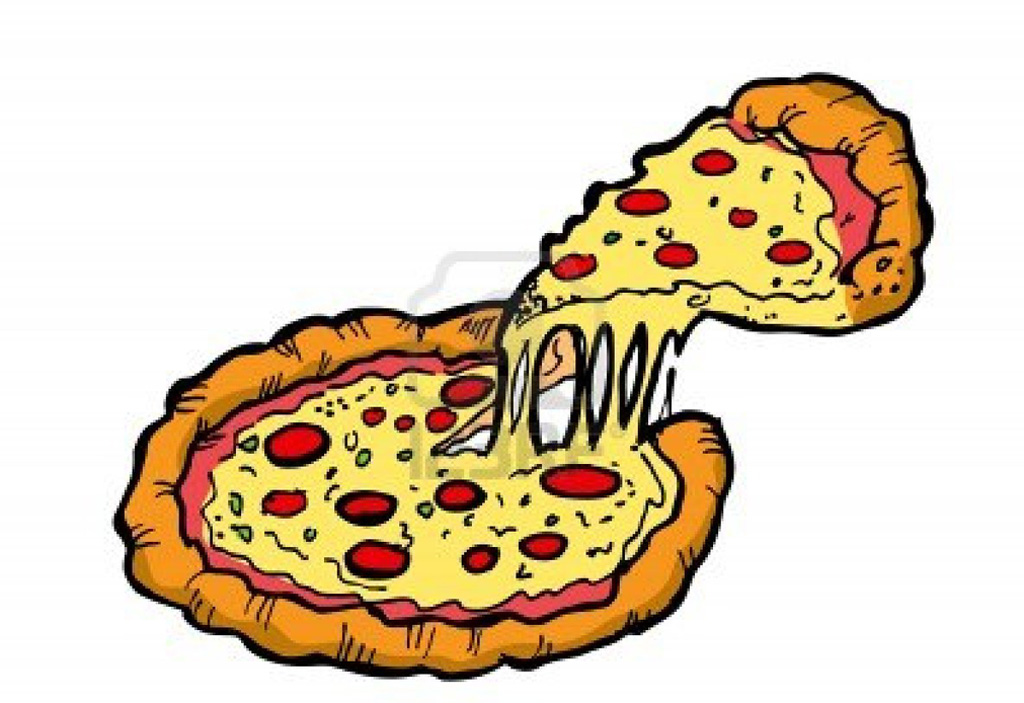 El queso
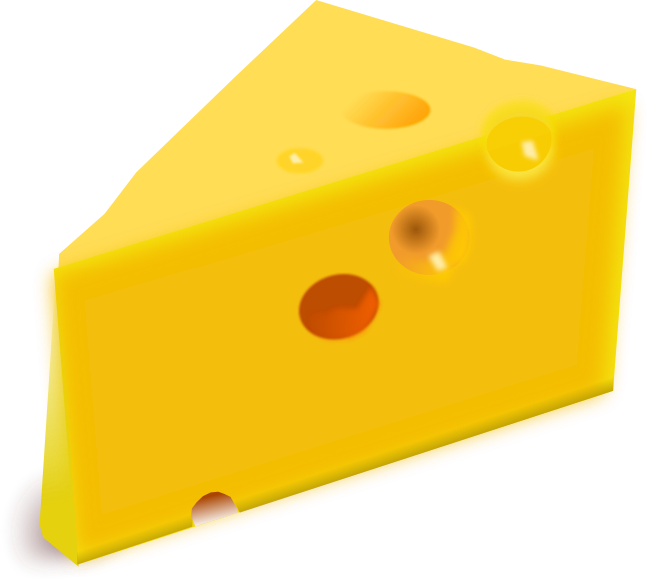 La torta
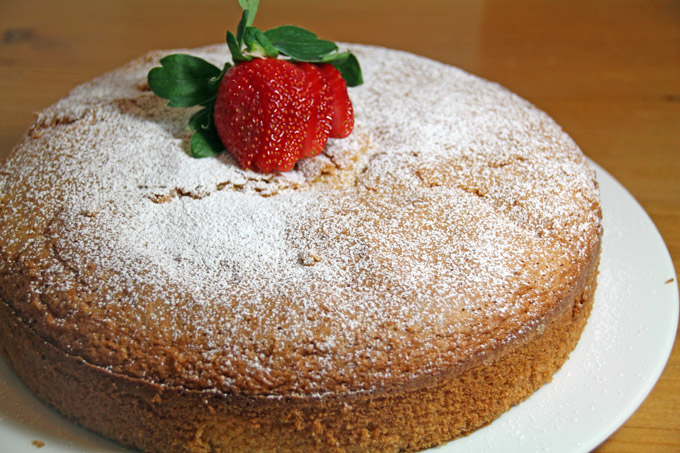 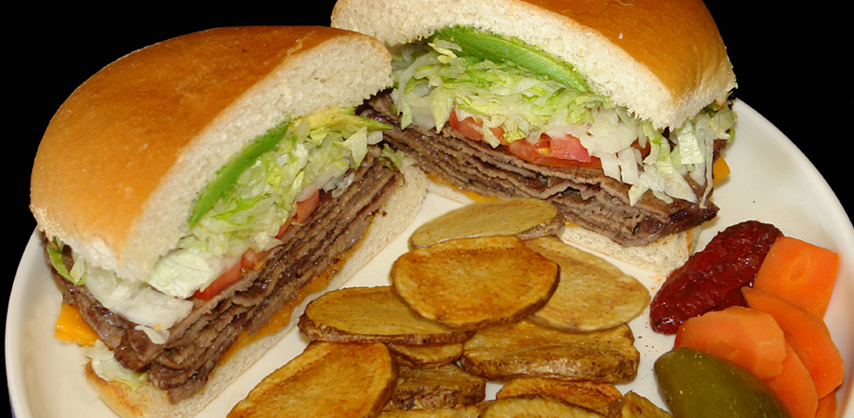 El sándwich (de jamón y ques0)
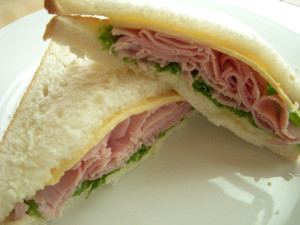 La sopa de verduras
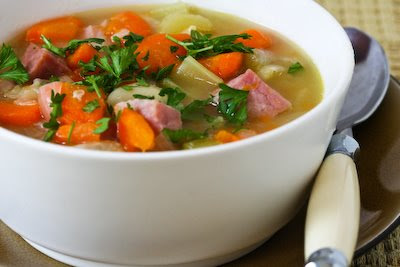 Bienvenidos a nuestra clase español 1
HOY ES miércoles, EL diez DE ABRIL
OBJETIVO Y DOL
LLWBAT recognize and categorize foods based on the meals they are typically eating. 
LLWBAT use gustar and encantar to write about foods they like.
Given 10 food vocabulary, 100% of LLW recognize and categorize them into the meals they are eating with 100% accuracy. 
Given a ven diagram, 100% of LLW will write write three sentences expressing what foods they like/love using encantar and gustar with meal vocabulary with 100% accuracy.
La cena
La carne
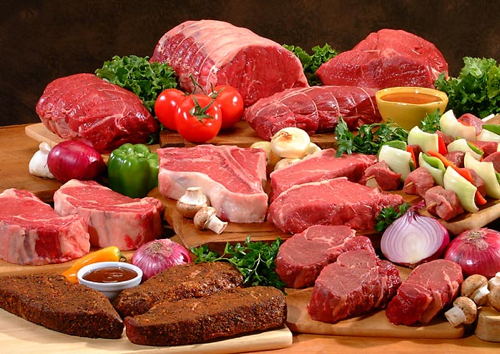 El bistec
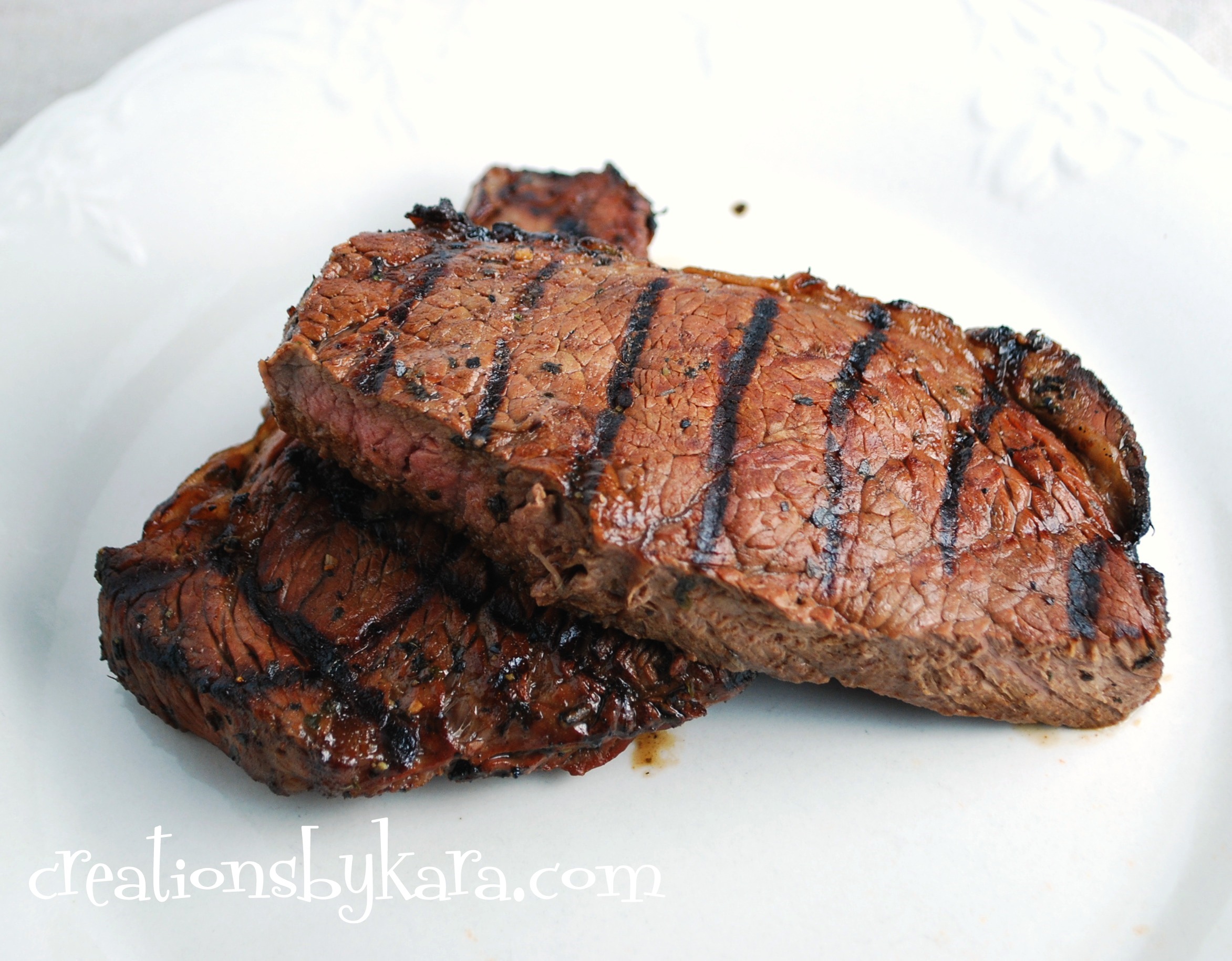 EL POLLO
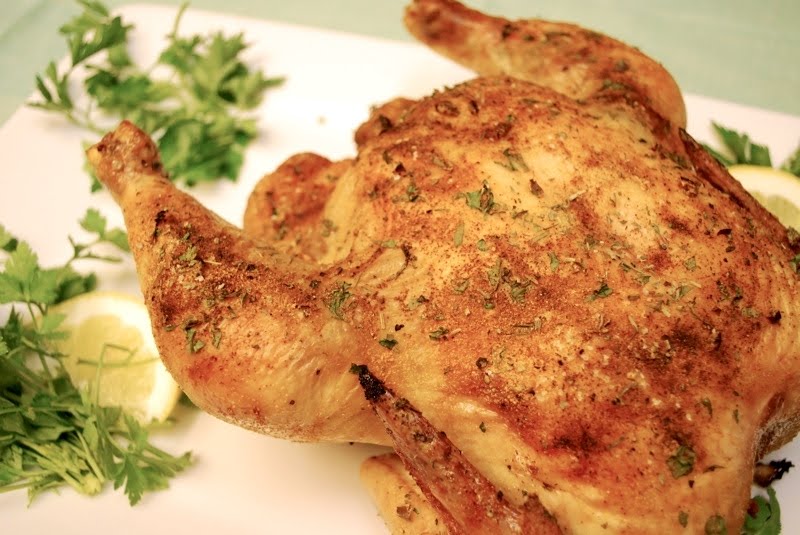 EL ESPAGUETIs
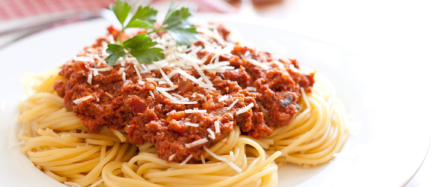 EL PESCADO
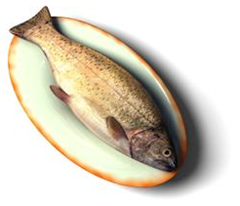 El salmón
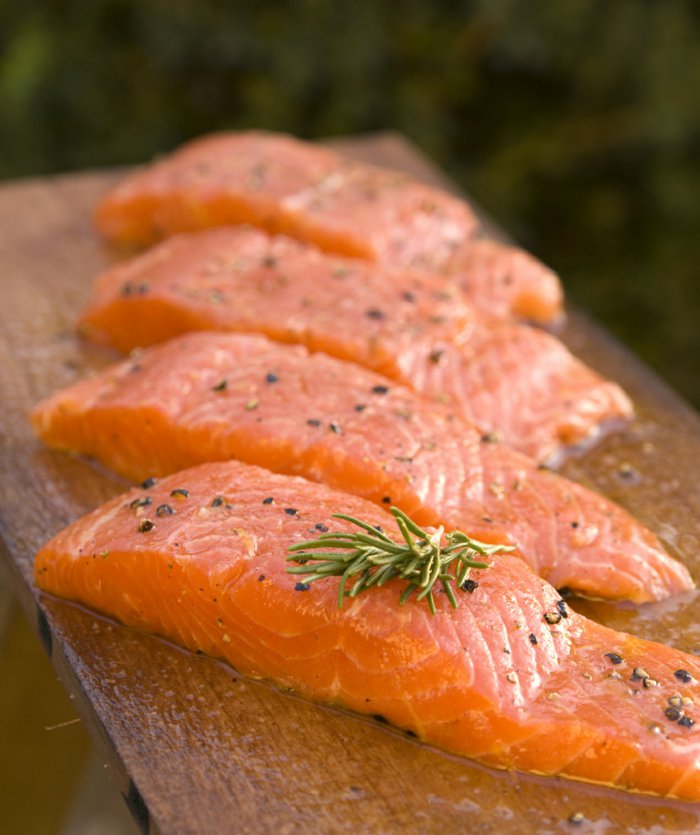 El atún
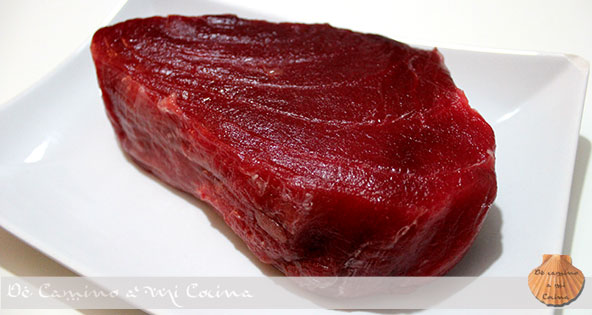 El arroz
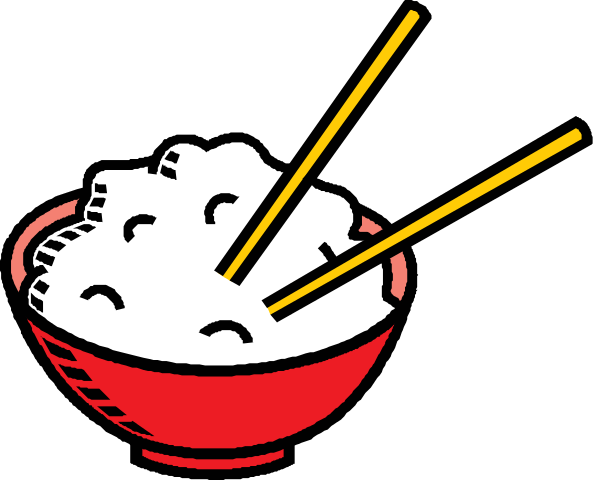 Los Frijoles
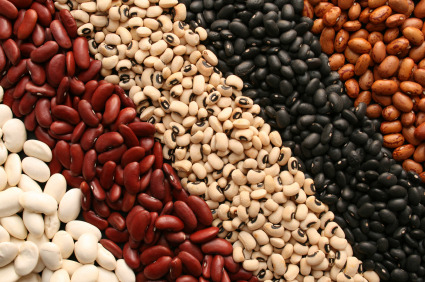 Las verduras
The vegetables
La lechuga
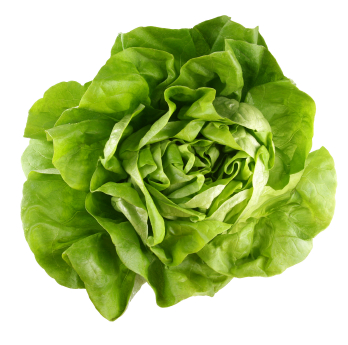 La papa
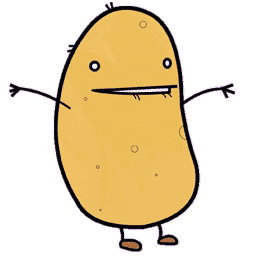 El tomate
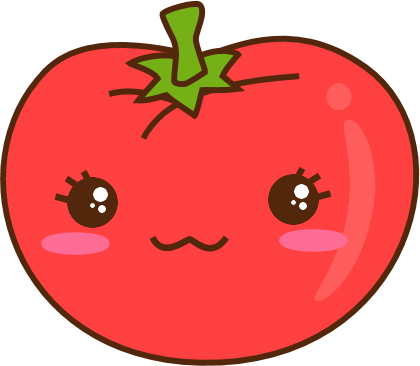 La zanahoria
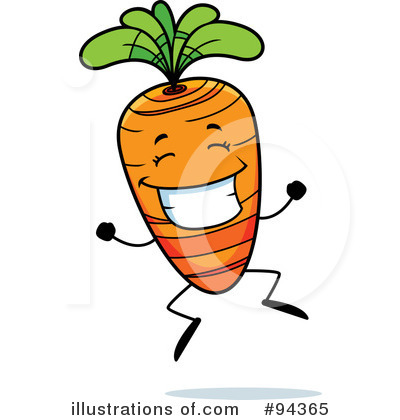 La cebolla
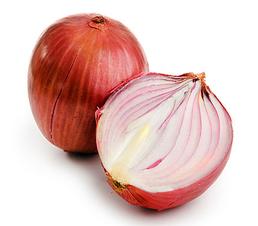 El pimiento
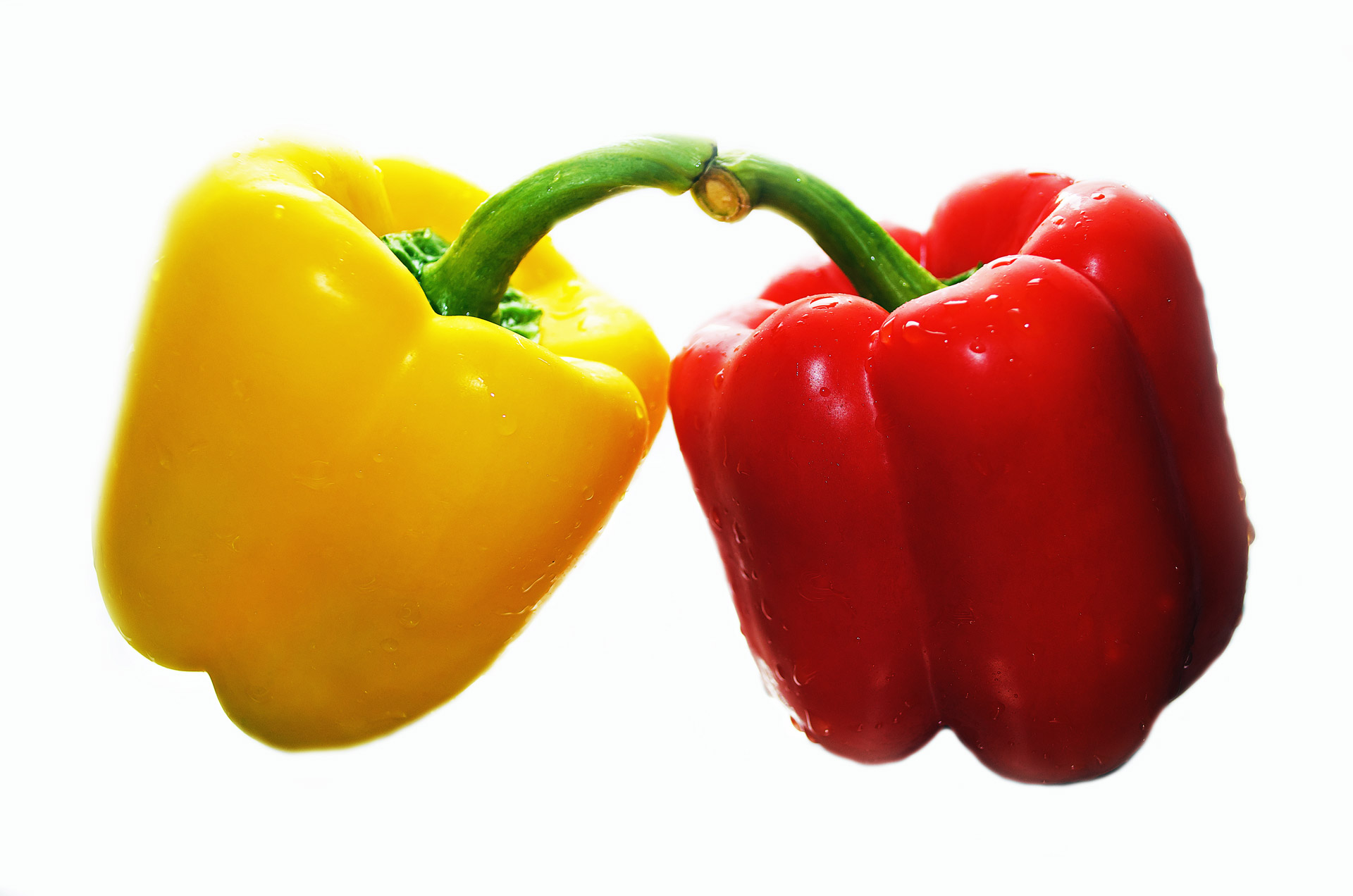 Las frutas
The fruits
La manzana
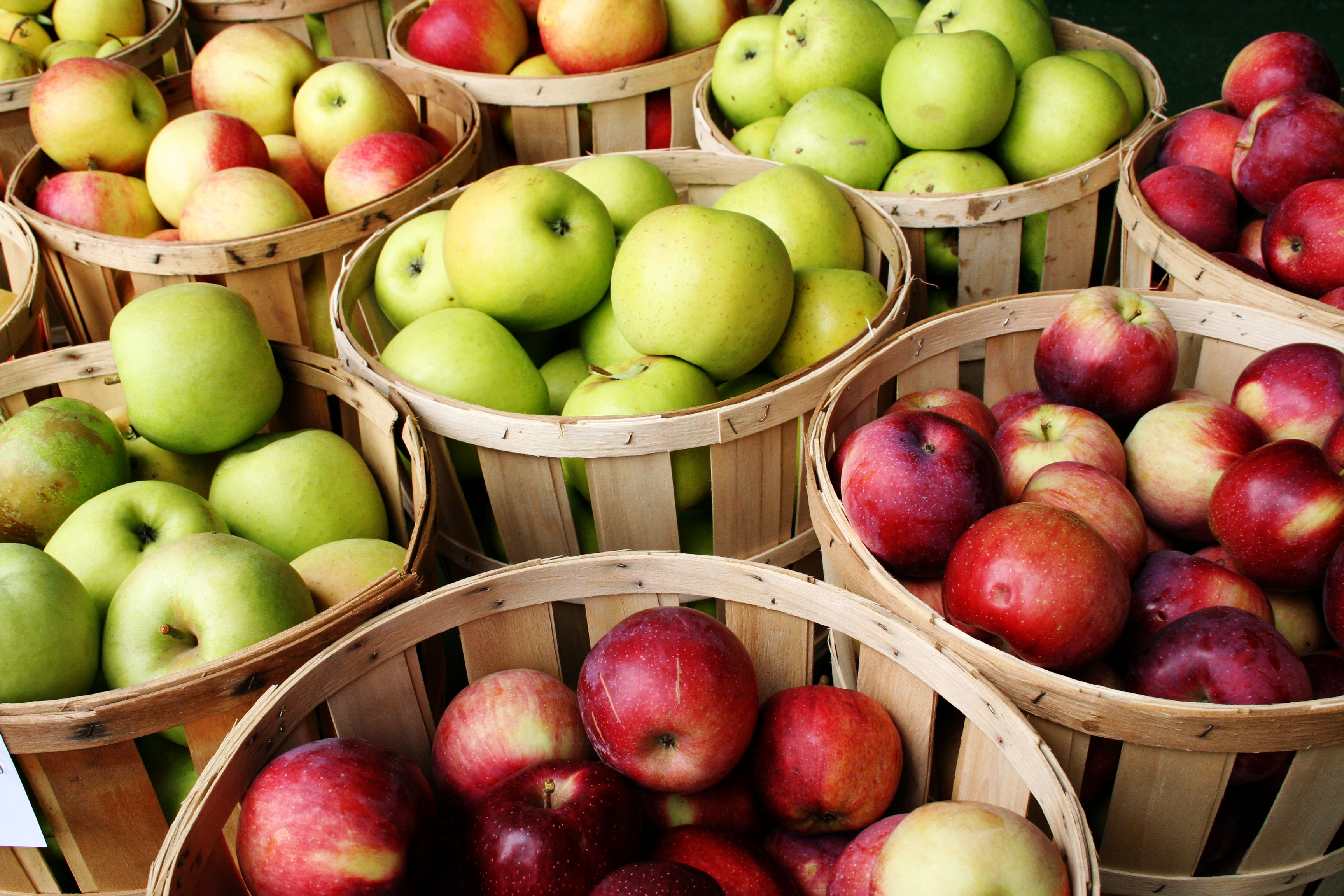 El plátano
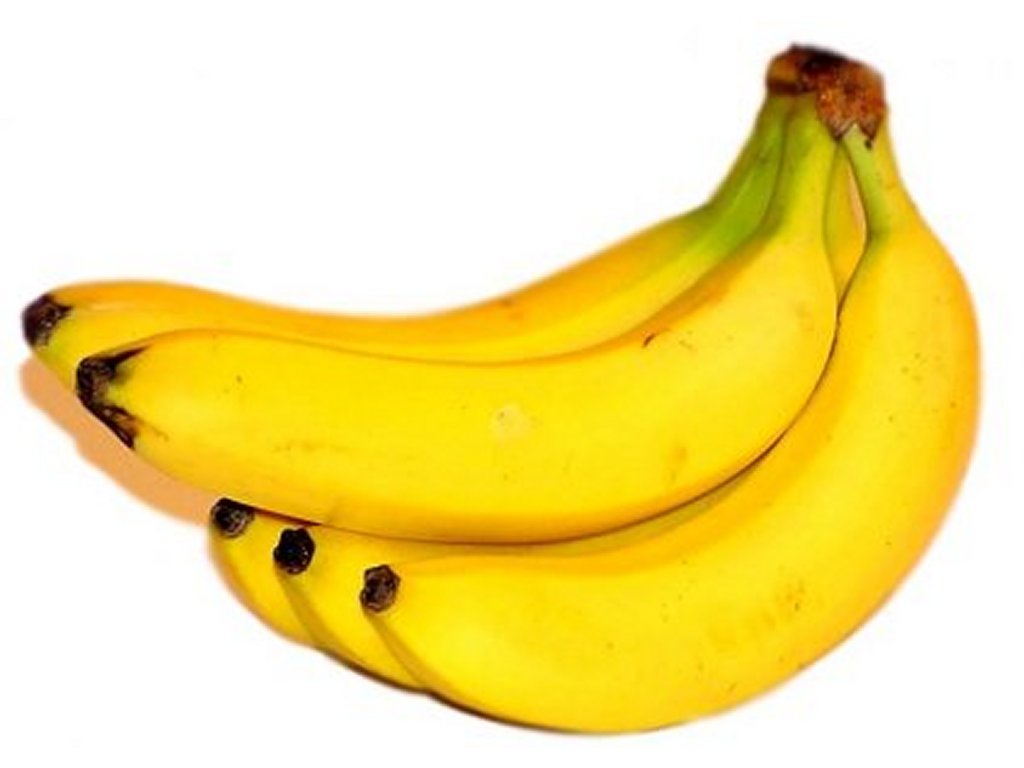 La piña
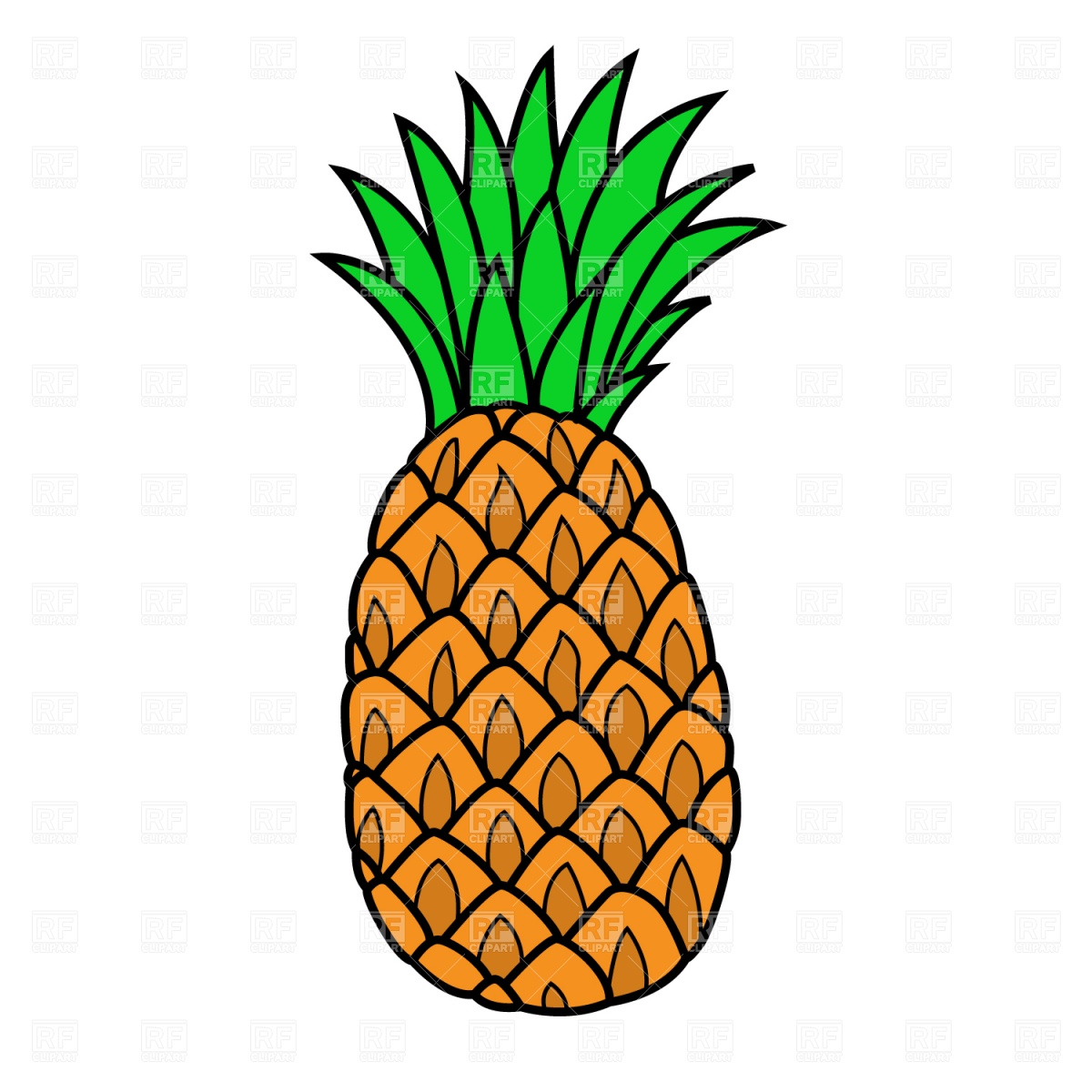 La fresa/la frutilla
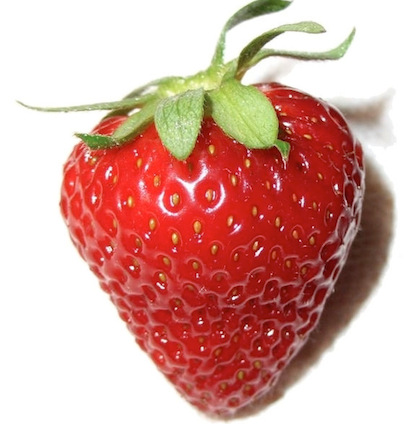 La naranja
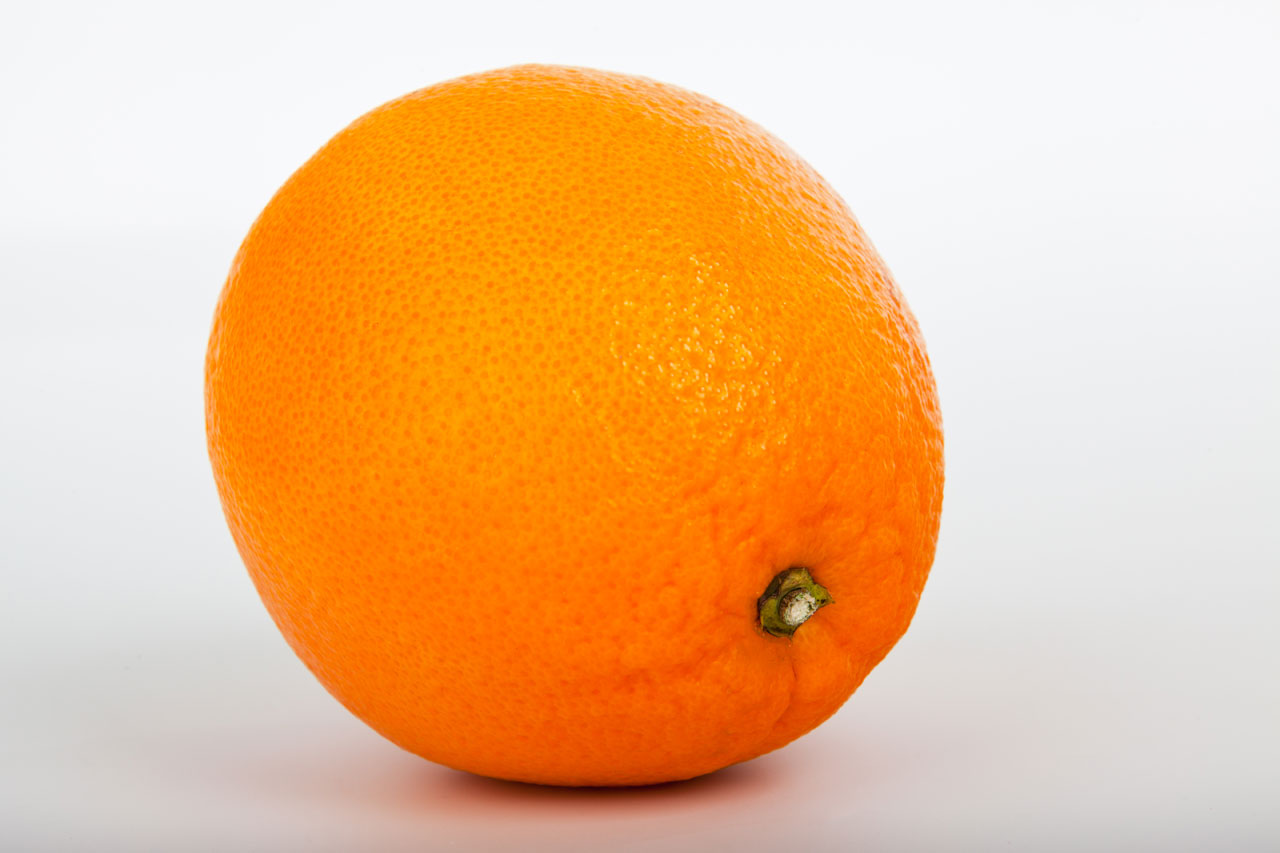 Las uvas
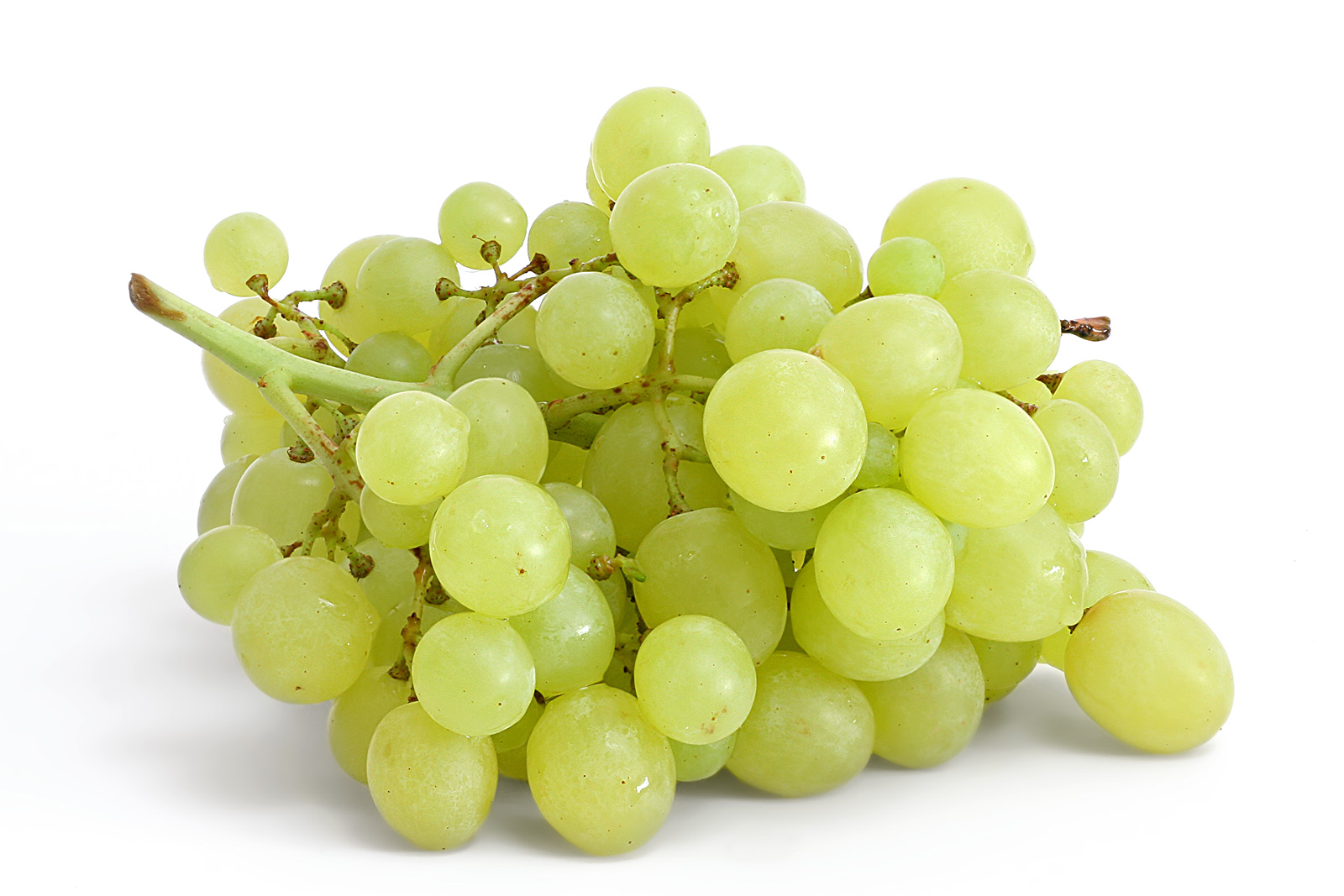 La sandia
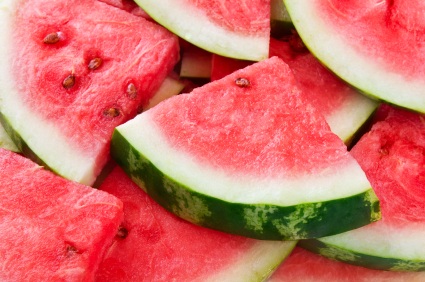 La lima
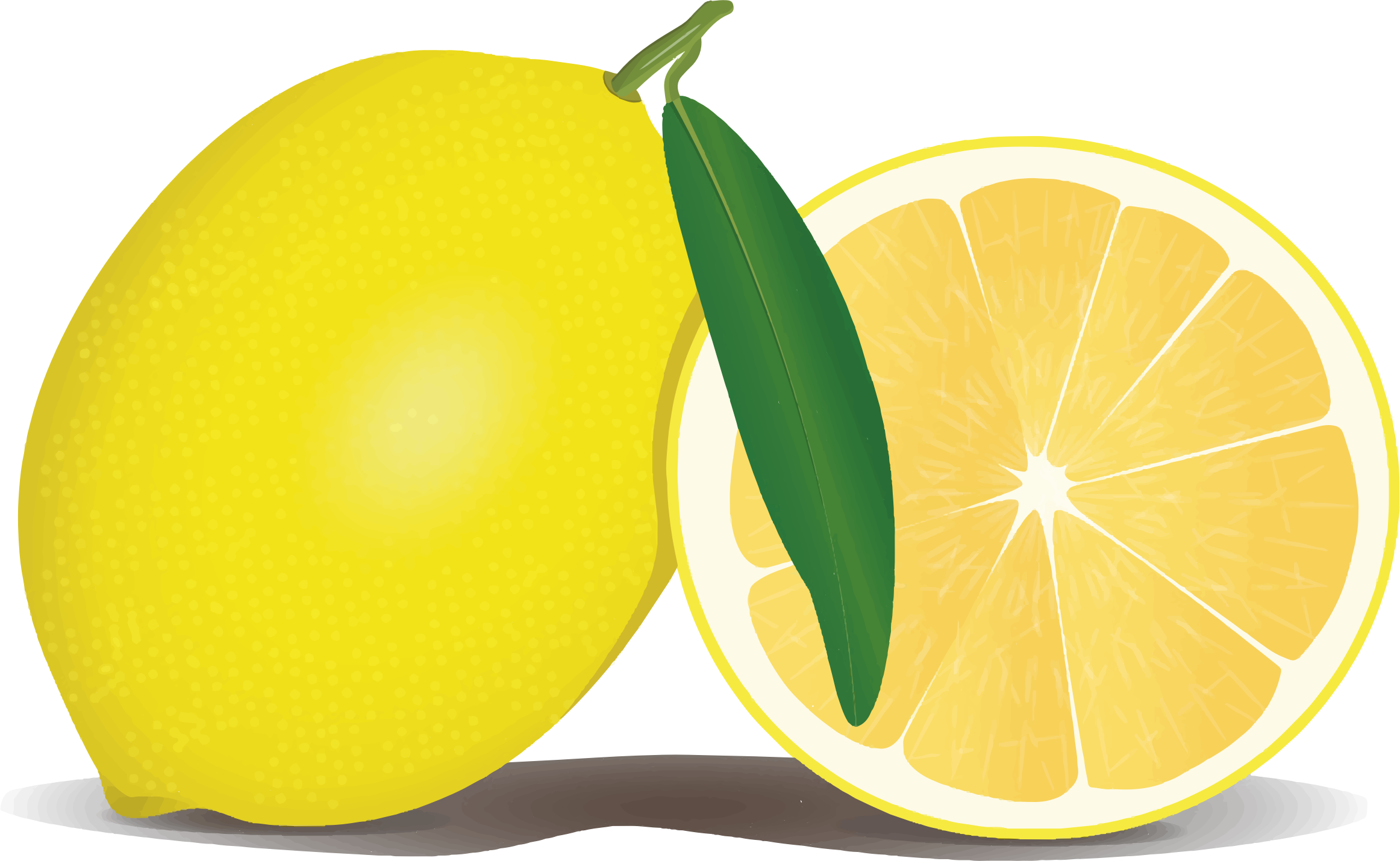 GUSTAR • ENCANTAR
(A mi) me 
(A ti) te 
(A el, ella, usted)  le
(A nosotros) nos 
(A ellos, ellas,     les
ustedes)
gusta(n)
encanta(n)
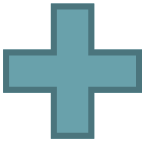 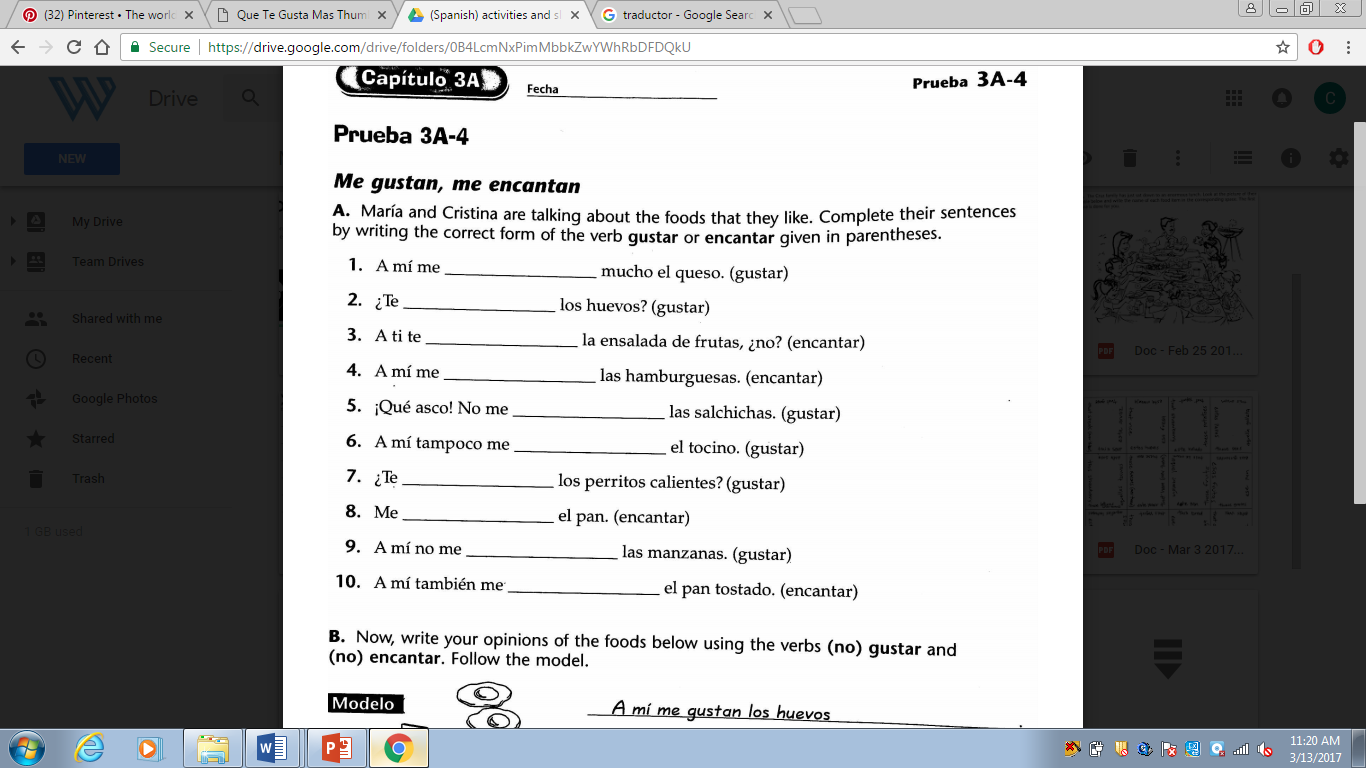 gusta
gustan
encanta
encantan
gustan
gusta
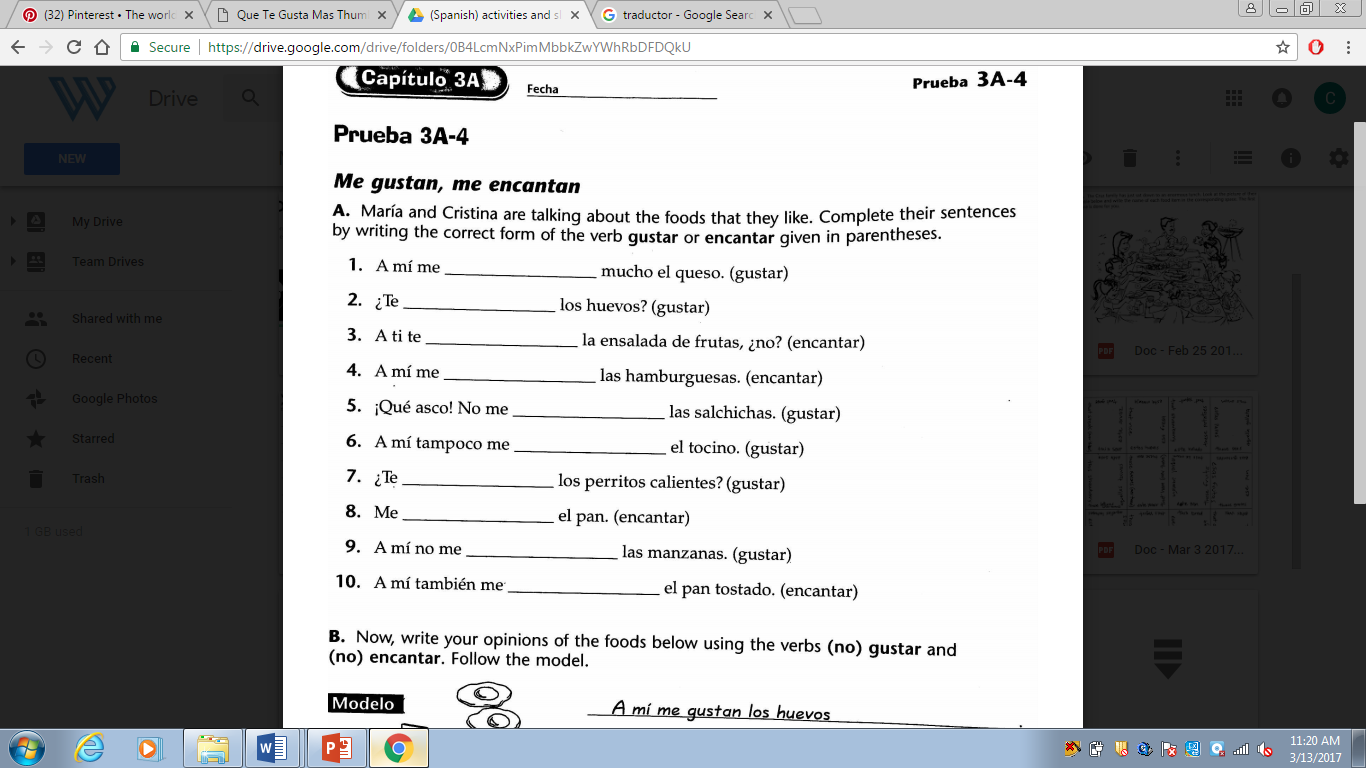 gusta
gustan
encanta
encantan
gustan
gusta
gustan
encanta
gustan
encanta
Yo! 
Gustar
¿QUE TE GUSTA MAS?
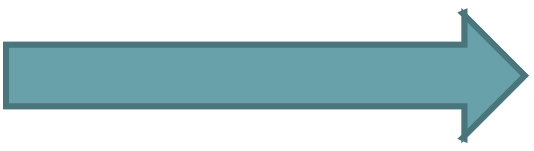 Nosotros!
Encantar
¿QUE TE GUSTA MAS?
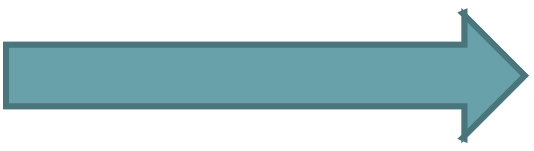 Ellos!
Gustar
¿QUE TE GUSTA MAS?
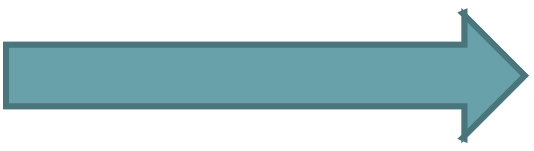 Tú!
Encantar
¿QUE TE GUSTA MAS?
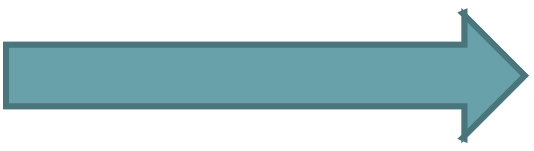 Él/Ella!
Gustar
¿QUE TE GUSTA MAS?
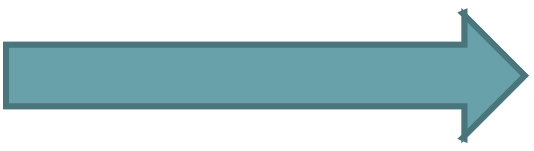 Nosotros!
Gustar
¿QUE TE GUSTA MAS?
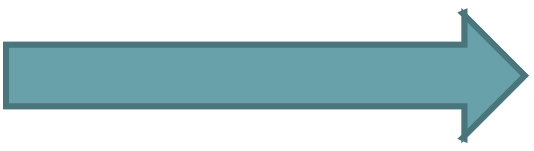 -hablar- partner a: que te gusta comer para __________? partner b: A MI ME GUSTA COMER _________ PARA _____________
DOL -
1. ¿Que te gusta comer en el desayuno? 
2. ¿Que te gusta comer en el almuerzo?
3. ¿Que te gusta comer en la cena?


Haga una lista de 3 comidas para cada uno
DOL: CATEGORIZE 10 FOOD VOCABULARY TERMS INTO A VENN DIAGRAMM ABOUT THE MEALS. 
ONCE THEY ARE CATEGORIZED WRITE THREE COMPLETE SENTENCES EXPRESSING WHAT YOU LIKE TO EAT FOR EACH MEAL. 

EX. A MI ME GUSTA COMER PESCADO PARA LA CENA.
BIENVENIDOS A NUESTRA CLASE ESPAÑOL 1
HOY ES MIERCOLES, EL CUATRO DE ABRIL
OBJETIVO Y DOL
OBJETIVO: LLWBAT use food vocabulary and prepositions “con and sin” to identify what comes with or without certain cultural meals. 
 [NL.3.2.a, NL.3.2.b, NL.1.3c]
[NL.4.2d]
DOL: Given 4 traditional cultural foods and their ingredients, 100% of LLW identify what comes with or without (using food vocabulary and prepositions con and sin) these meals with 100% accuracy.
AGENDA
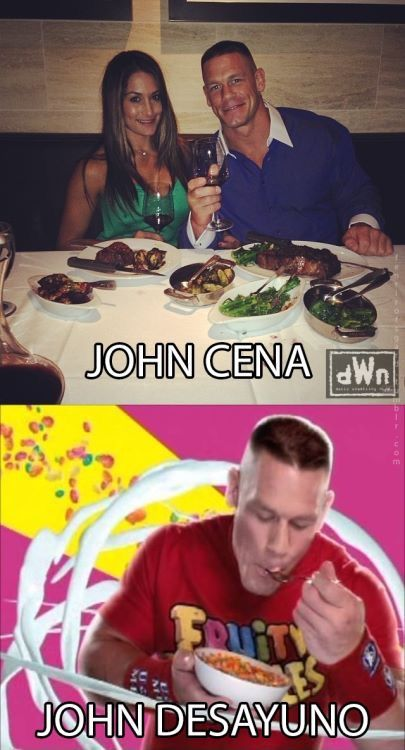 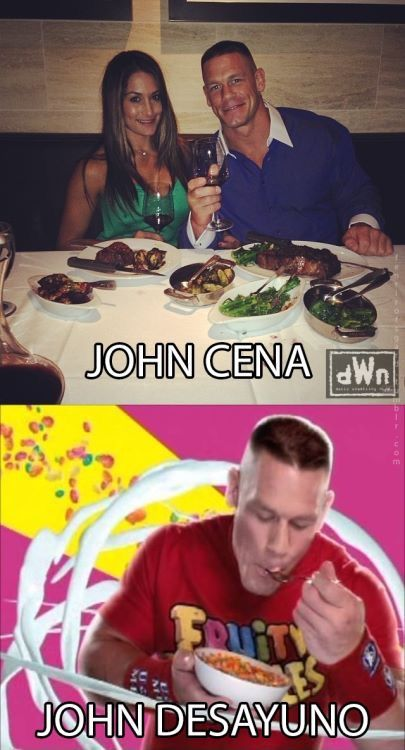 LAS BEBIDAS
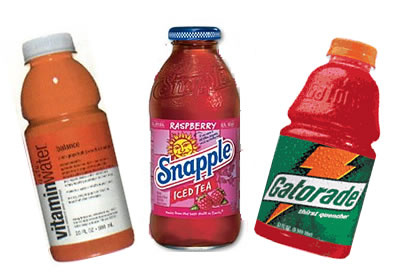 EL AGUA
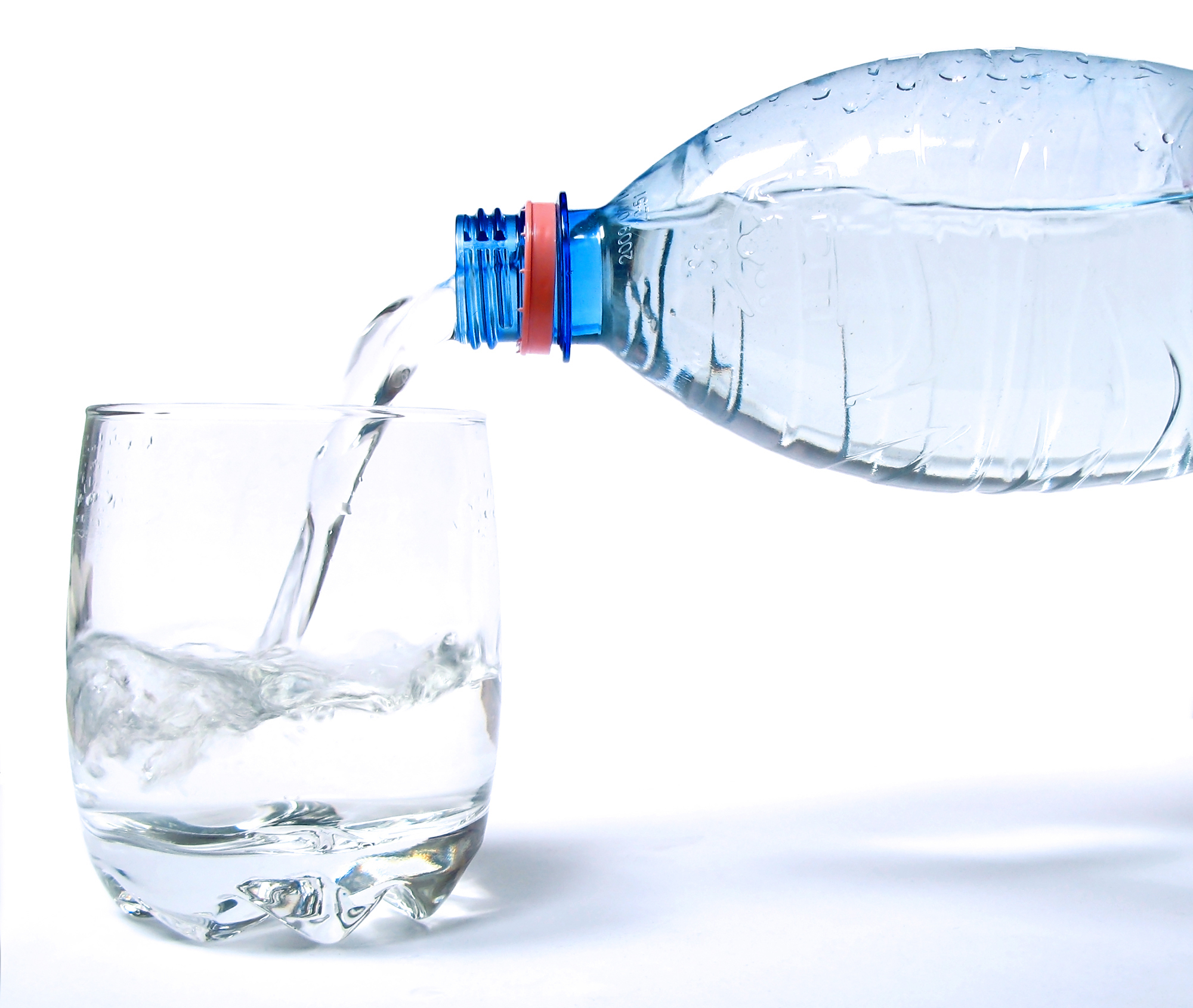 EL CAFE
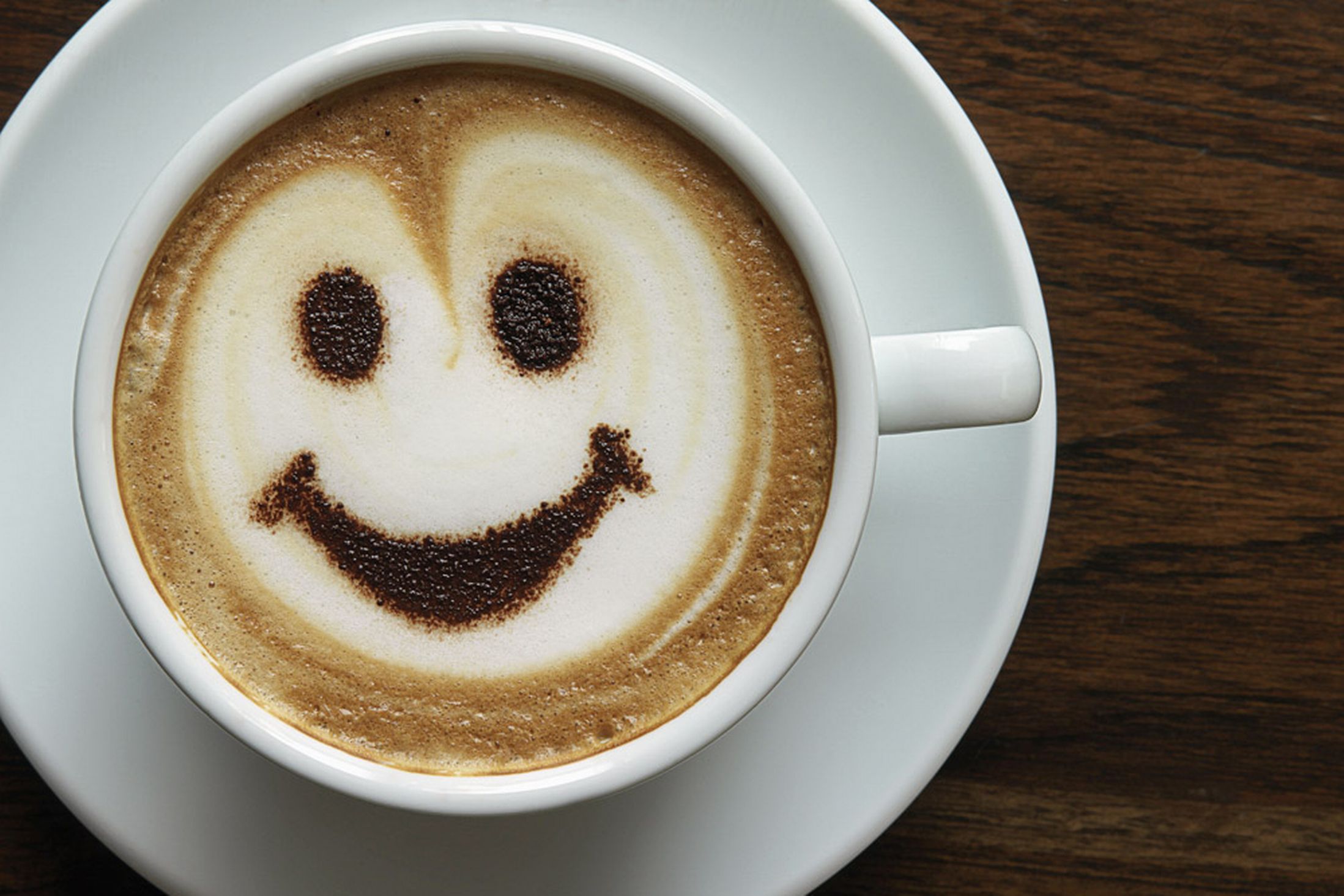 EL JUGO (DE …)
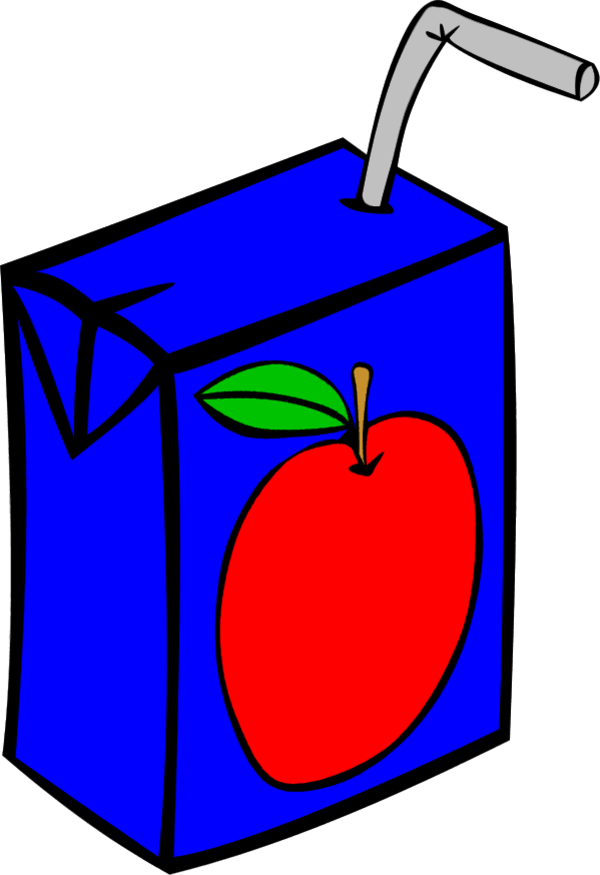 LA LECHE
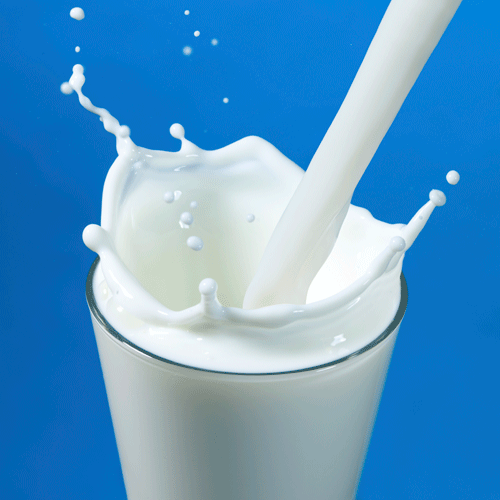 LA LIMONADA
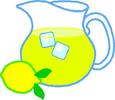 EL REFRESCO
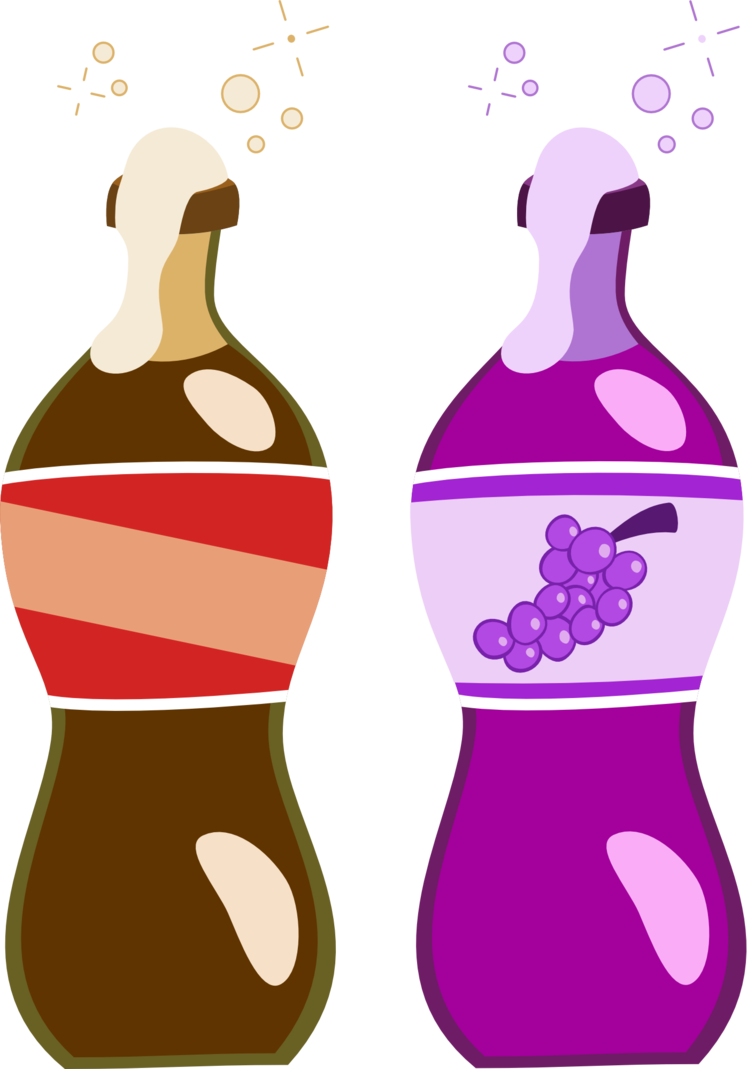 EL TÉ
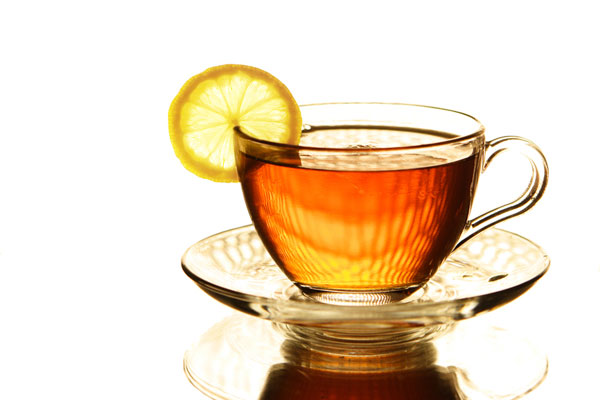 EL TÉ HELADO
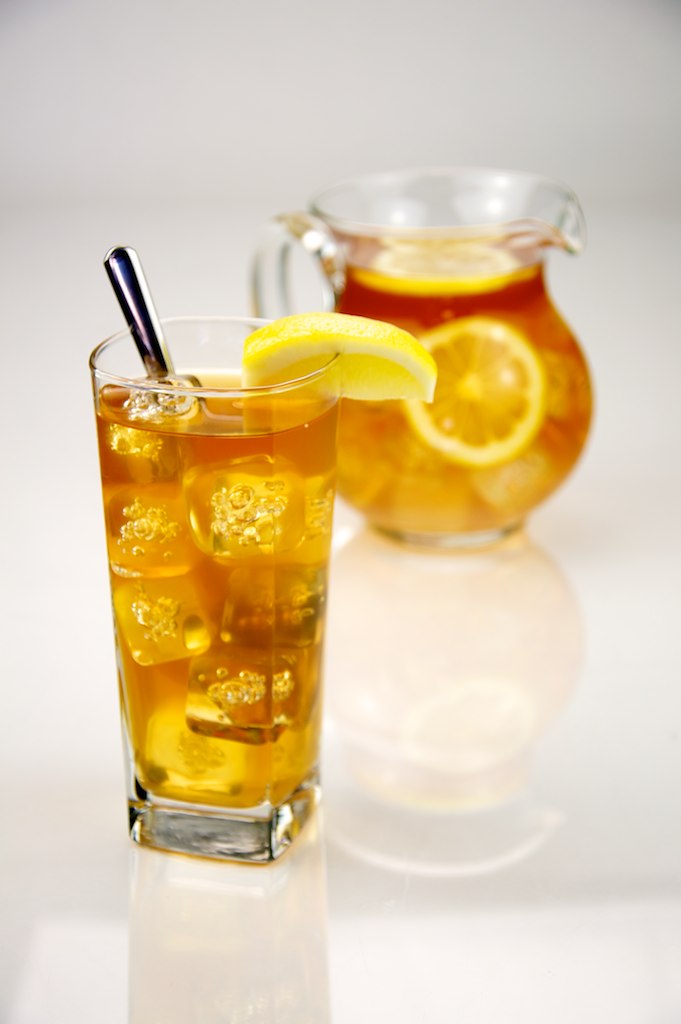 Write what foodmatches with each number! 1.		15. berenjena2.		16.3.		17.4. 		18.5.		19.6.		20. 7. pay		21. salsa de tomate 8.		23. marmolada 9.		24. mostaza 10.		25. miel11.		26. mantequilla12. 13.	14.
Write what foodmatches with each number! 1. pescado		15. berenjena2. sopa		16. uvas3.pollo		            17. naranjas4. helado		18. lechuga5. pizza		19. refresco6. queso		20. jugo7. pay		8. cereal/ ensalada de frutas		23. marmolada 9. leche10. sandia		11.yogur		12. arroz 13. zanahoria	14.tomate
BIENVENIDOS A NUESTRA CLASE ESPAÑOL 1
HOY ES MARTES, EL 16 DE ABRIL
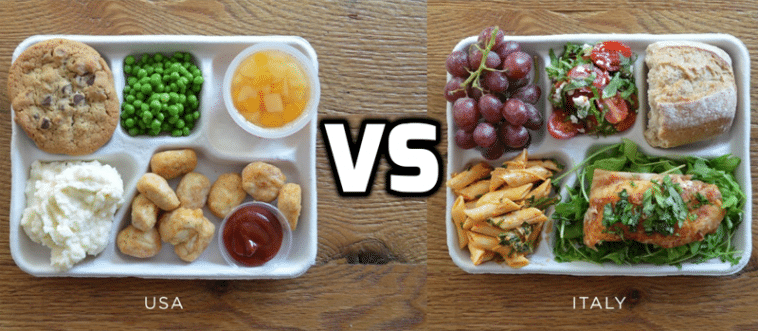 Habla – Speak in Spanish while getting notes or laptops out…
Que comida te gusta?  
Que comida te da asco?
LOS POSTRES
LA GALLETA
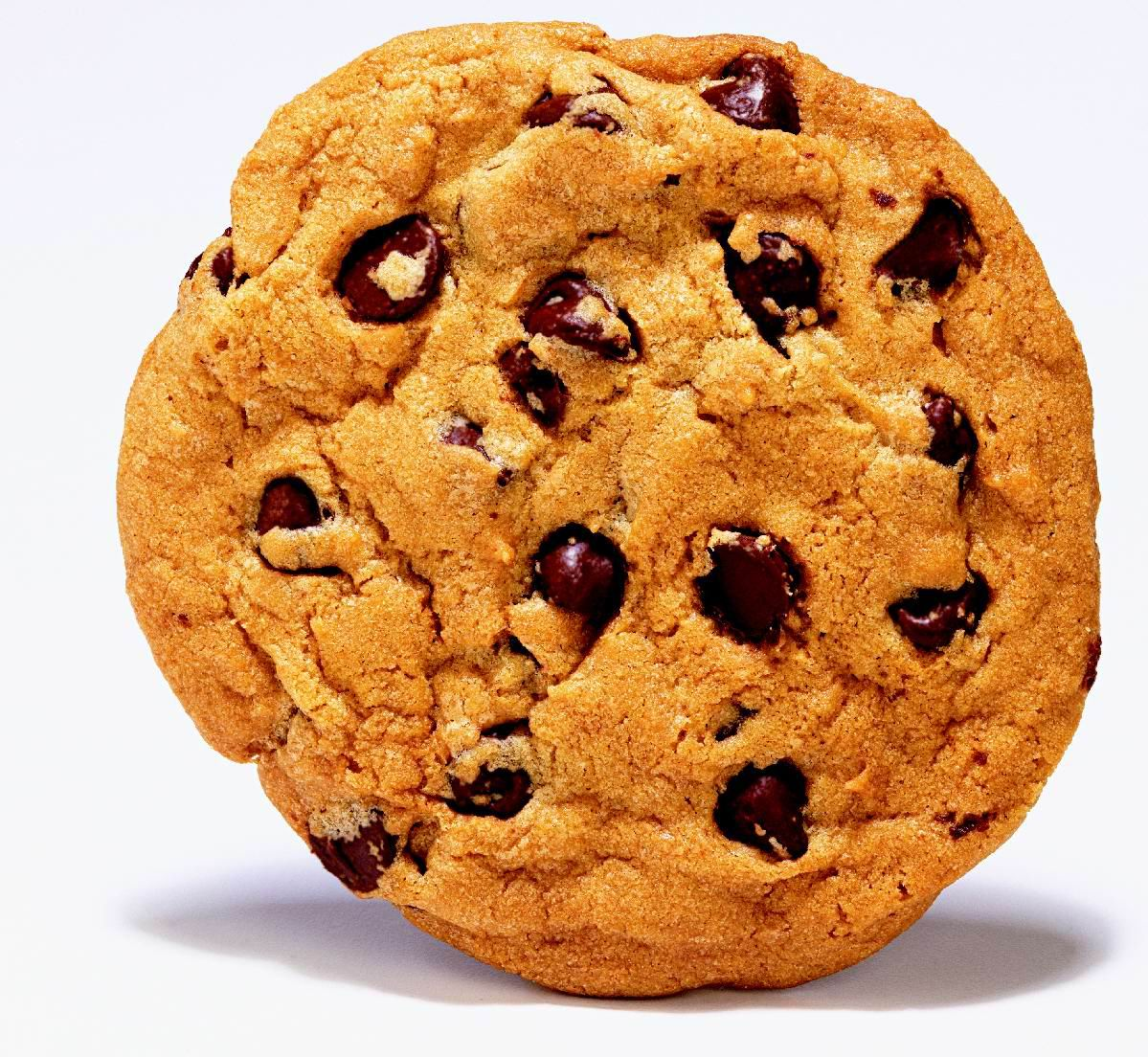 EL HELADO
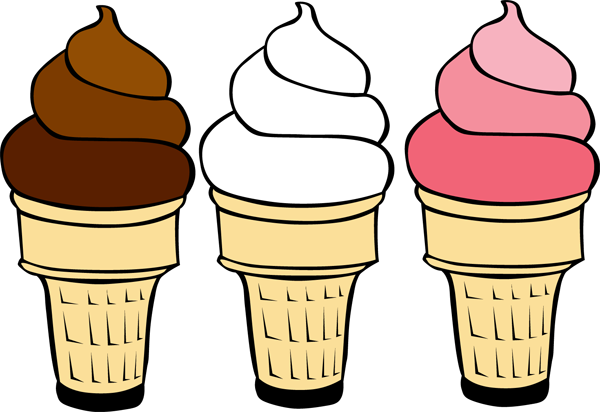 EL PASTEL
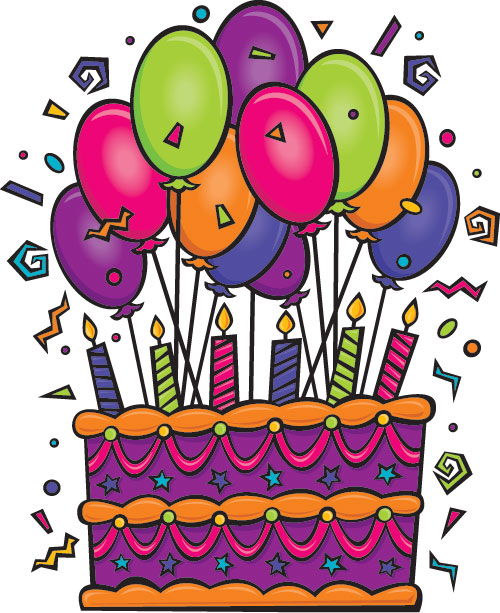 EL FLAN
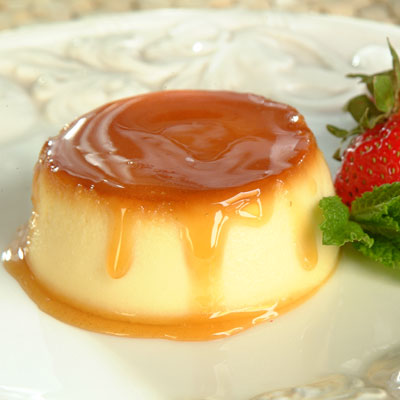 Mas vocabulario sobre la comida
Con/sin
With/ Without
SAL Y PIMIENTA
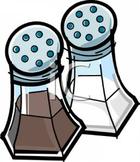 EL SABOR
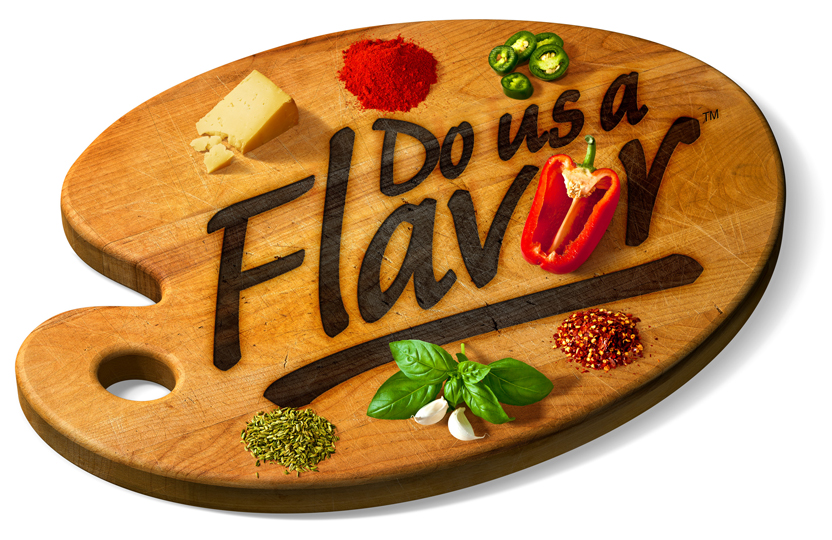 SABROSO/A
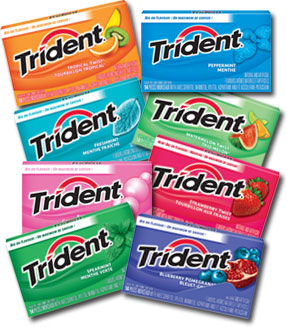 ¡QUE Asco!
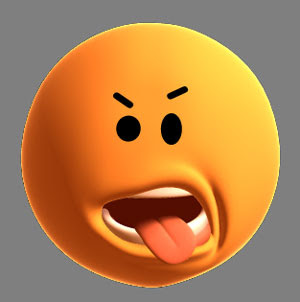 HOW GROSS!
¡Que rico/a!
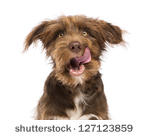 How delicious/ tasty!
Dulce
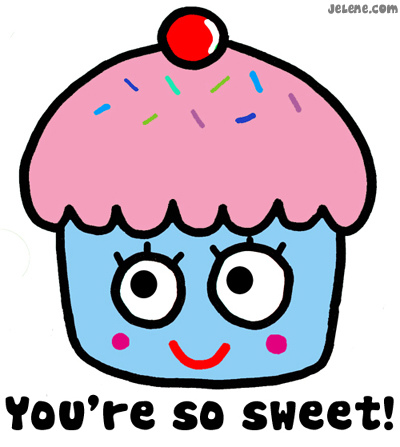 Sweet
Picante
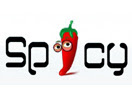 salado/a
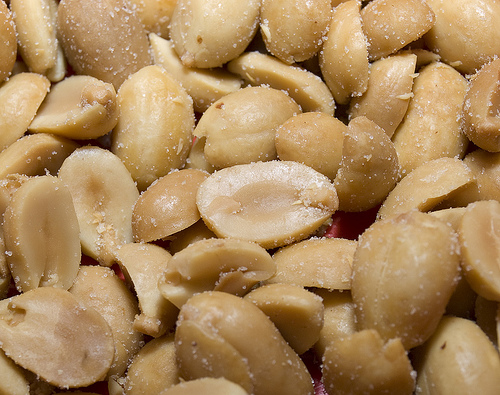 Ácido/a, agrio
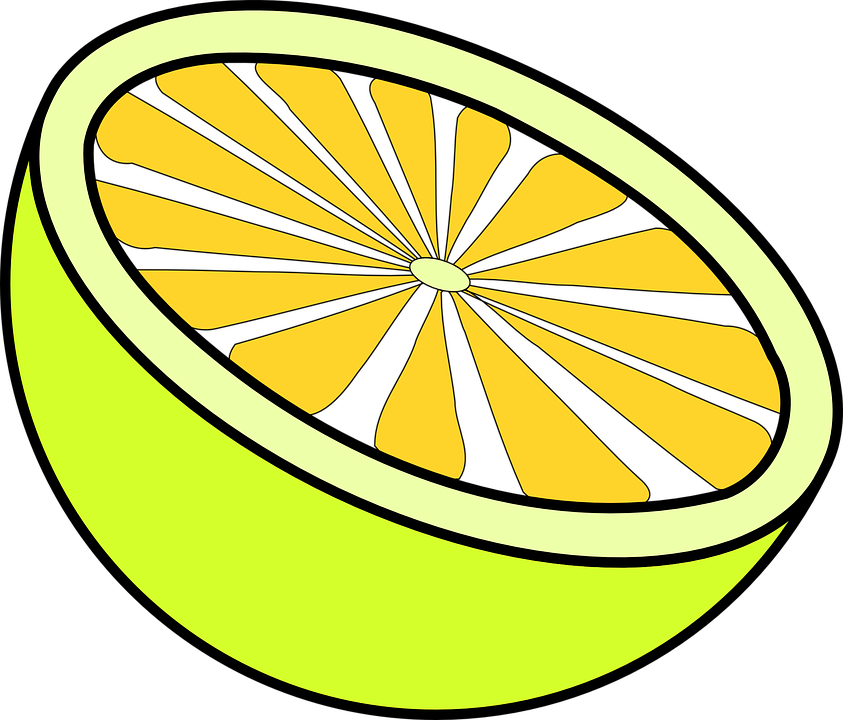 Amargo/a
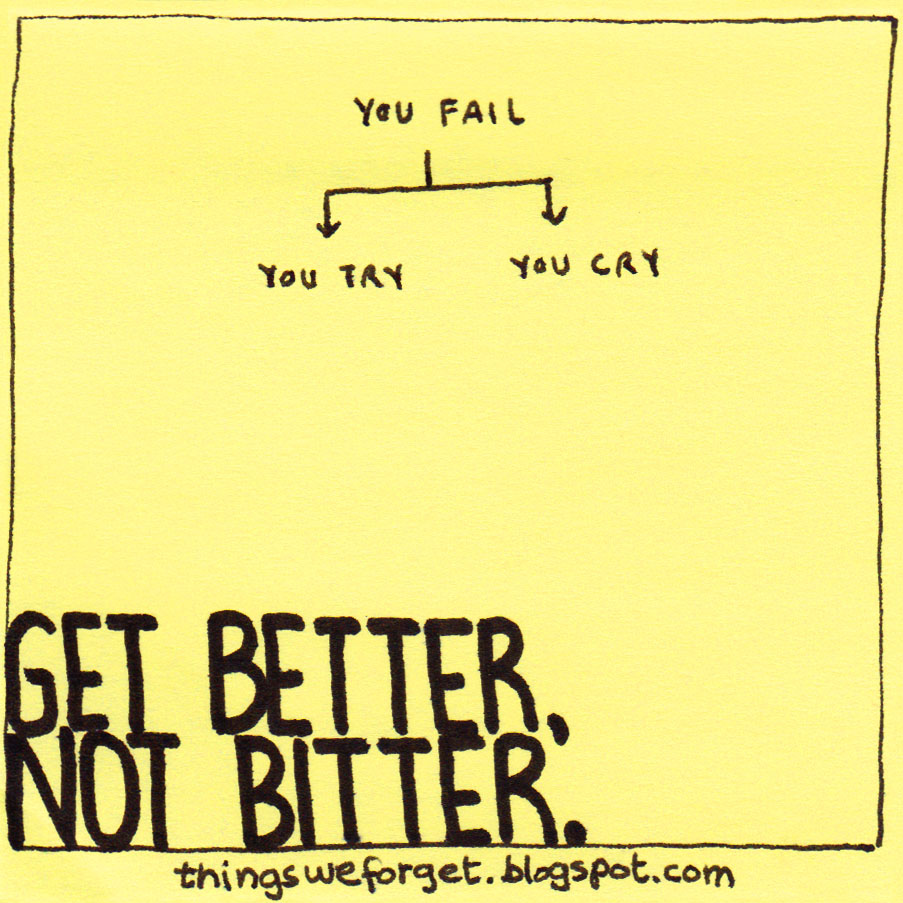 Caliente
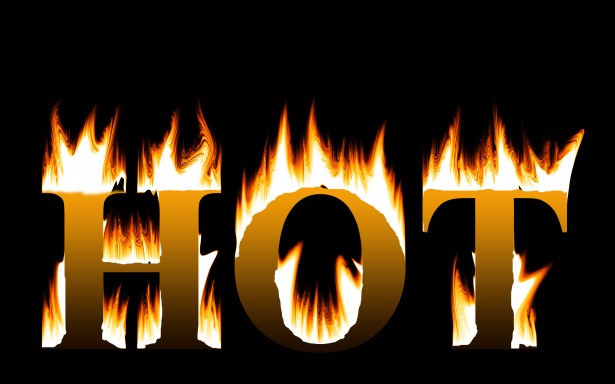 Frio/a
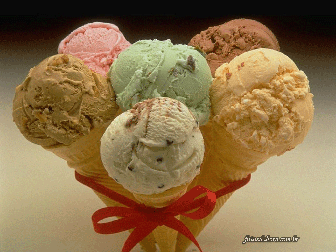 nunca
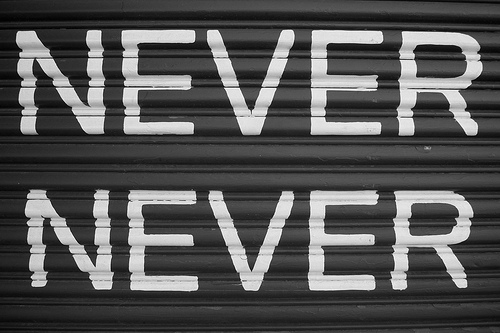 SIEMPRE
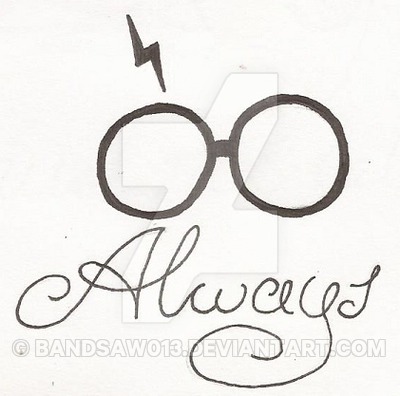 TENER HAMBRE
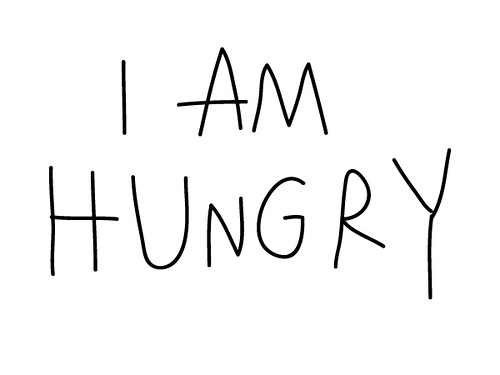 TENER SED
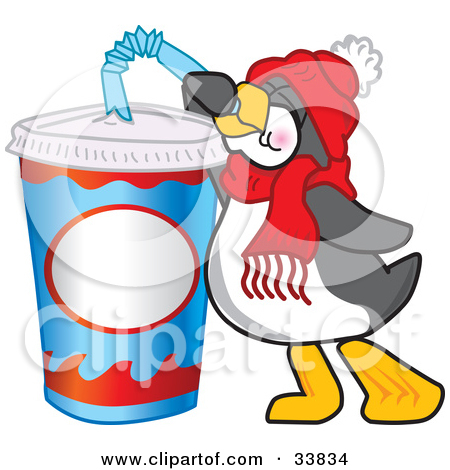 Estar satisfecho/A
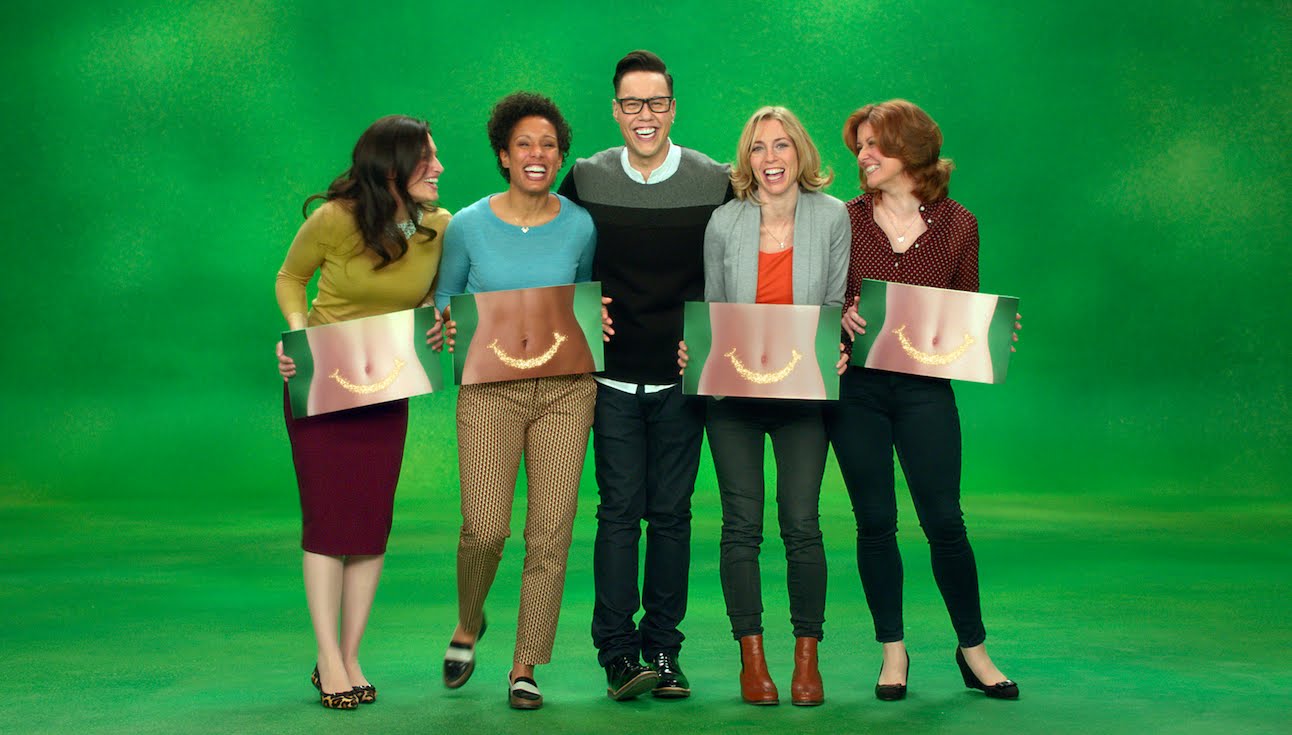 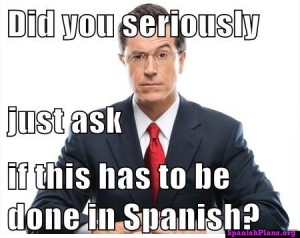 HABLAR:  WALK UNTIL THE MUSIC STOPS. PARTNER WITH SOMEONE NEAR YOUREAD THE FOLLOWING QUESTIONS TO YOUR PARTNER. RECORD THEIR ANSWERS ON YOUR DOL PAPER.
PAREJA A: OLDEST
PAREJA B: YOUNGEST
¿Que te gusta comer con tu almuerzo?
¿Te gusta tu agua con limón o sin limón? 
¿Te gusta tu perrito caliente con mostazo (mustard) o cátsup (ketchup).
¿Que te gusta comer con tu desayuno? 
¿Te gusta pizza con queso y carne o sin carne? 
¿Te gusta tu hamburguesa con queso o sin queso?
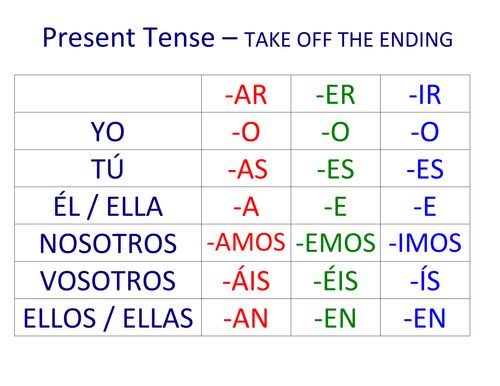 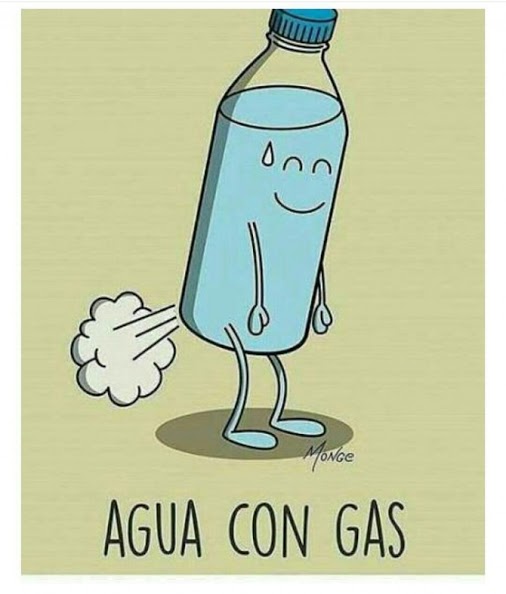 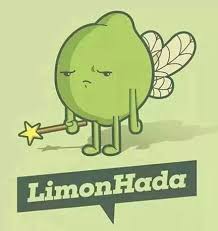 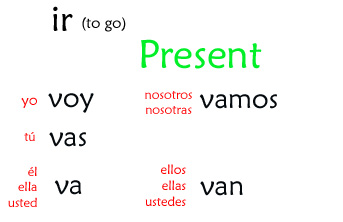 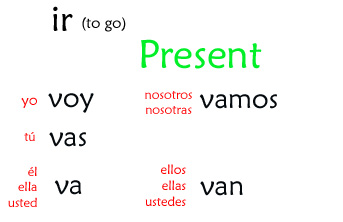 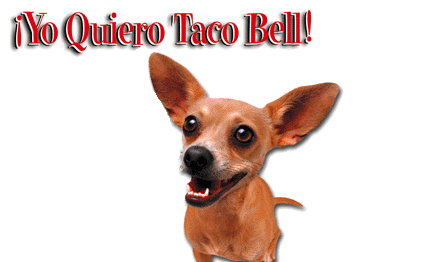 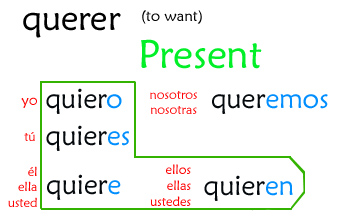 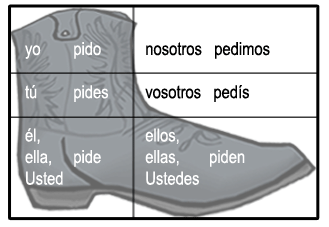 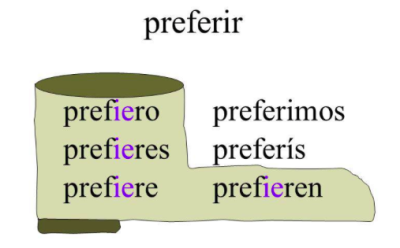 ¿que bebes en el desayuno?¿Que bebes en el almuerzo?¿que comen tu y tu FAMILIA para un postre?
Bienvenidos a nuestra claseespañol 1
Hoy es jueves, el diez de abril
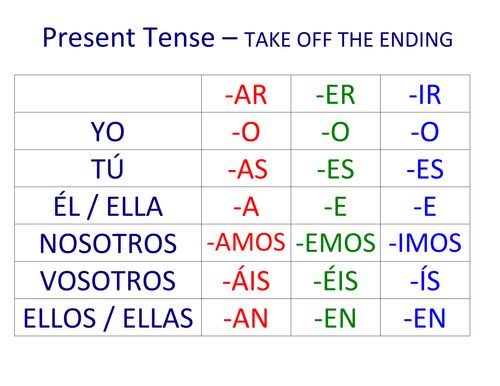 Con -   sin -
Los estudiantes les gusta pizza con queso. 
A mi me gusta café con leche. 
Nos gustan papas fritas sin mostaza (mustard).
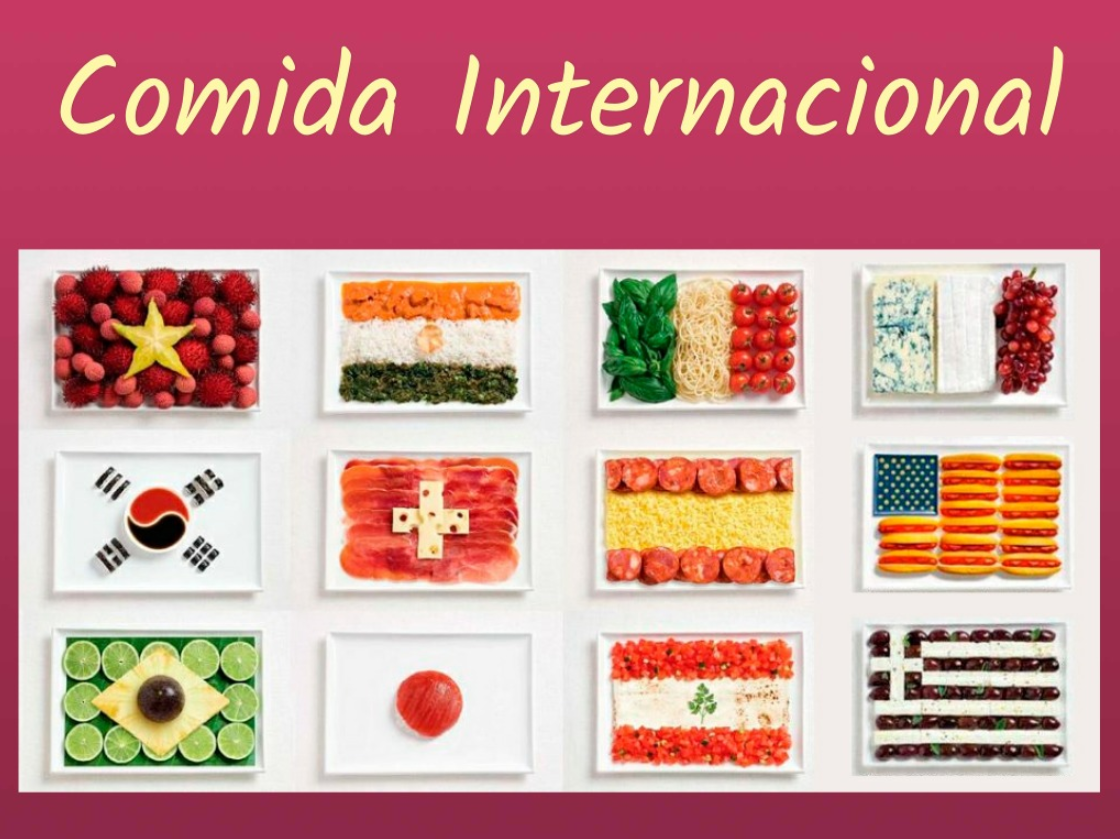 WRITE A SENTENCE USING CON/SIN TO EXPLAIN WHAT IS IN LUNCHES AROUND THE WORLD.
Ex. Los estudiantes en los estados unidos comen pollo con pan, una ensalada, unas naranjas y papas. Ellos beben una bebida sin gas.
Los estudiantes en Japón …
Los estudiantes en Rusia
Los estudiantes en India …
Los estudiantes en Tanzania …
Los estudiantes en Francia …
Los estudiantes en Brasil …
Los estudiantes en Suecia …
ESCRIBIR: CHOOSE ONE LOCATION AND WRITE A COMPLETE SENTENCE ABOUT WHAT THEY EAT FOR BREAKFAST IN THAT LOCATION.
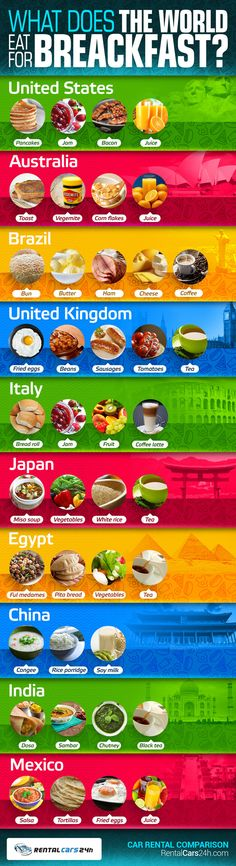 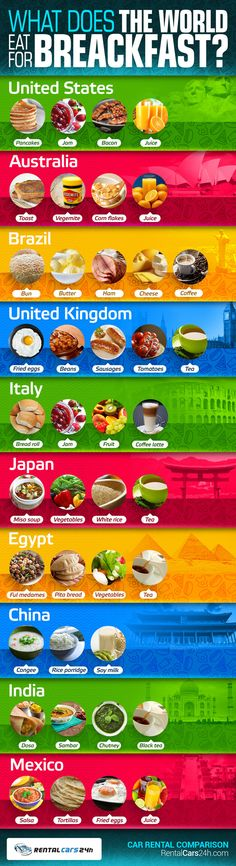 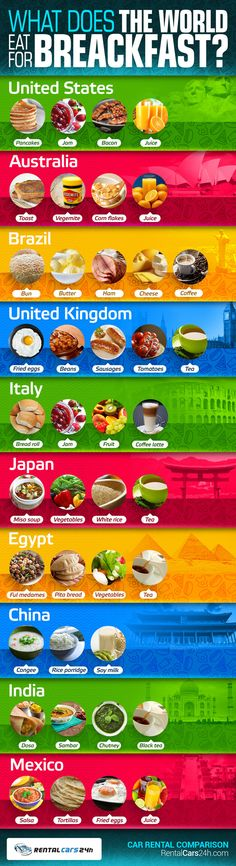 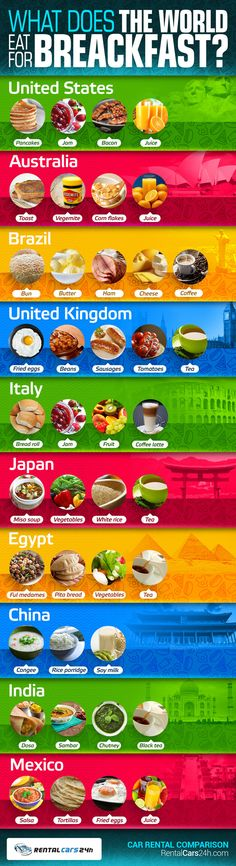 HAZLO AHORA: QUE COMES EN CADA MOMENTO…
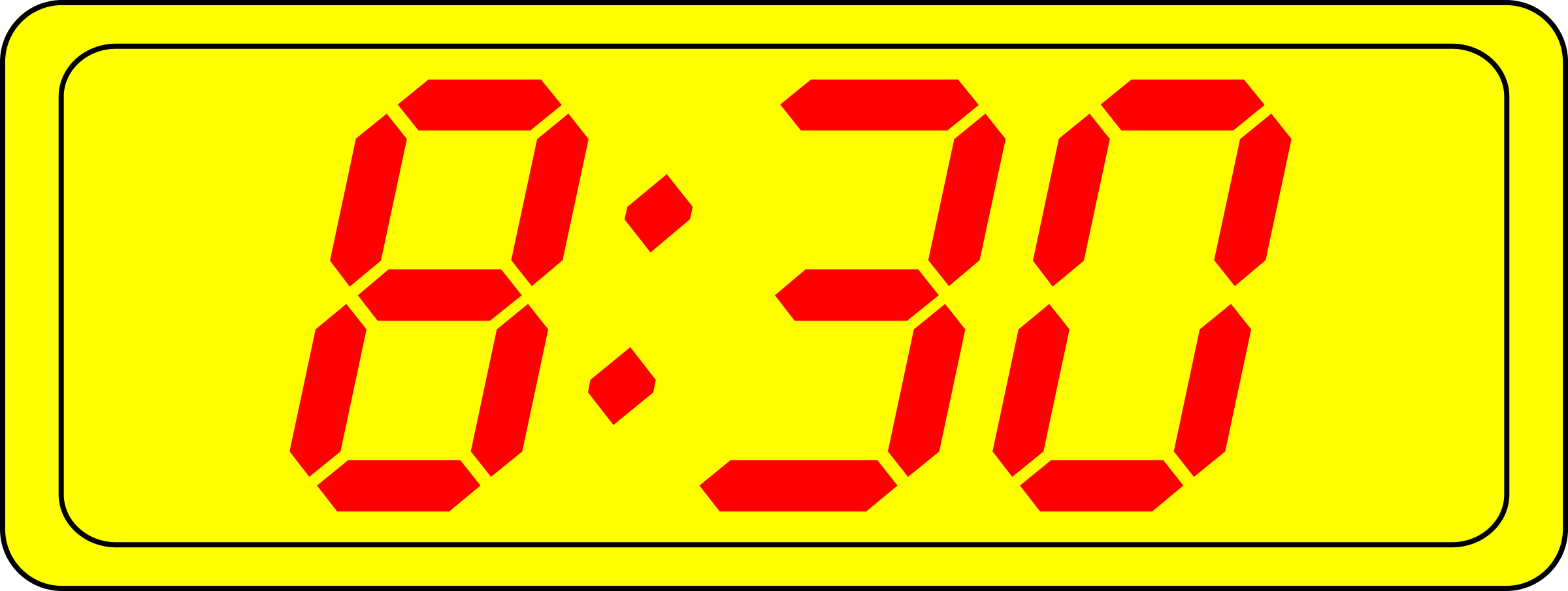 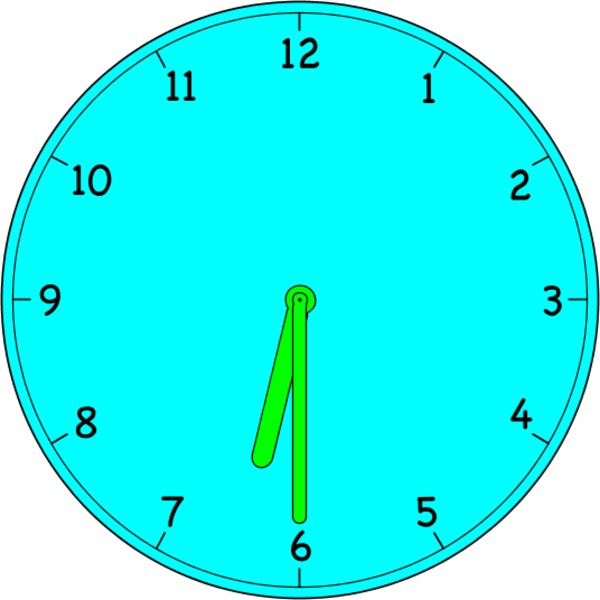 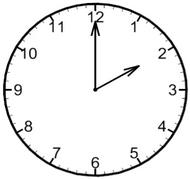 Bienvenidos a nuestra claseespañol 1
Hoy es jueves, el nueve de abril
OBJETIVO Y DOL
OBJETIVO: LLWBAT use food vocabulary and vocabulary to describe foods in writing. [NL.3.2.a, NL.3.2.b, NL.1.3c] [NL.4.2d]
DOL: LLW write 5 descriptions of  foods used during certain meals and food vocabulary with 100% accuracy.
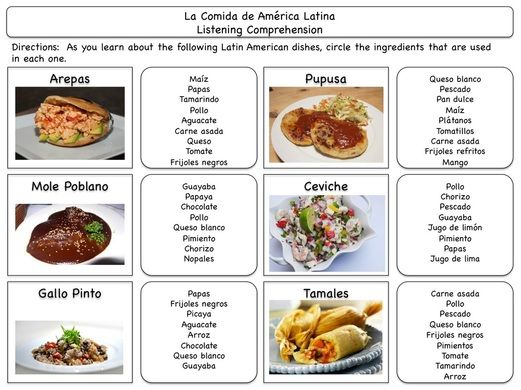 LIST
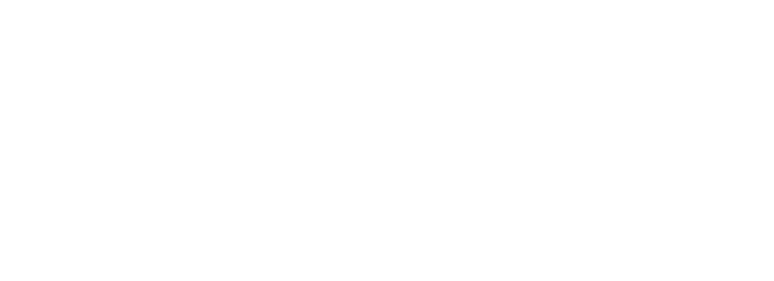 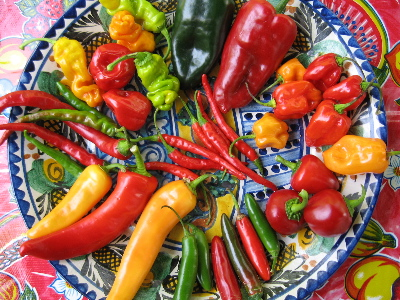 INGREDIENTES:
Mole es un plato tradicional de Mexico. Se hace con  chocolate, pollo y pimientos. El plato viene sin  papaya, guayaba y chorizo.
chiles
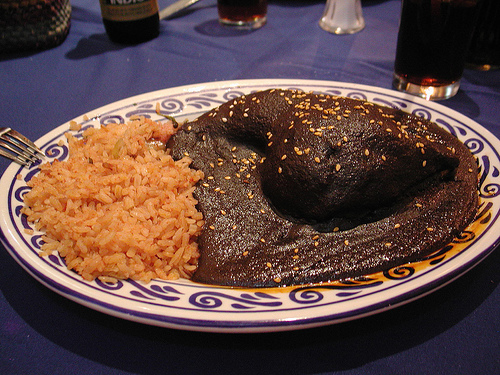 Comida del día:
MOLE (pronounced mo-lay)origin: México
A spicy sauce made from chocolate and chile pepper common to put on pollo.
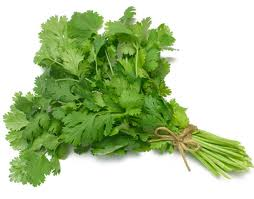 INGREDIENTES: 
Ceviche es una comida tradicional de peru. Se hace con jugo de limón, jugo de lima, pescado y pimiento. Se hacen sin  pollo, guayaba, chorizo y papas.
cilantro
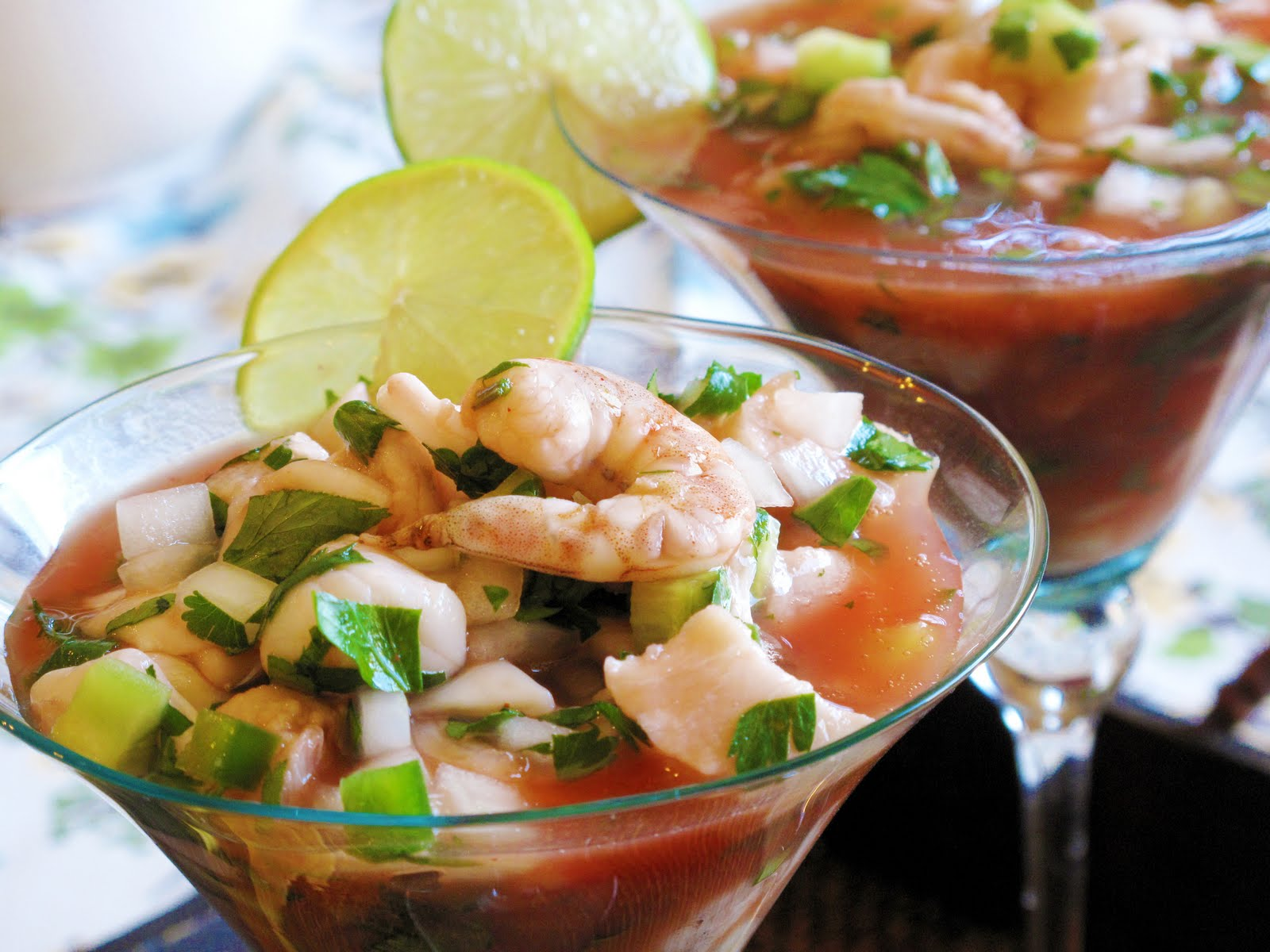 Comida del día:
CevicheOrigin: Perú   / Popular in many countries Seafood Appetizer of fish or shrimp marinated with lime, cilantro, cebolla, tomate, y aguacate.
Usually put on a cracker, or tostada.
[Speaker Notes: Img source: http://simplyhealthyfam.blogspot.com/2010/07/puerto-penasco-ceviche.html]
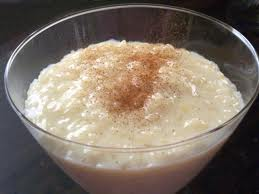 INGREDIENTES:
Gallo pinto es un desayuno tradicional de Costa rica. Se hace con arroz, frijoles  y cebollas. Siempre viene sin chocolate, guayaba, y queso blanco.
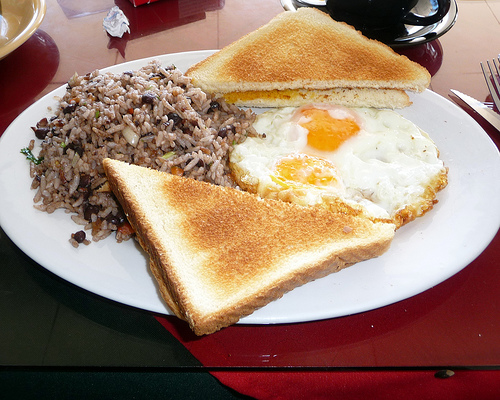 Arroz con leche
Comida del día:
Gallo Pinto
Origin: Costa Rica
A typical breakfast dish of Costa Rica. This rice and bean combination also features a Costa Rican salsa, cilantro, and cebollas.
[Speaker Notes: Image source: http://www.ifood.tv/network/gallo_pinto
http://bakinghistory.wordpress.com/2008/01/17/arroz-con-leche-rice-pudding/]
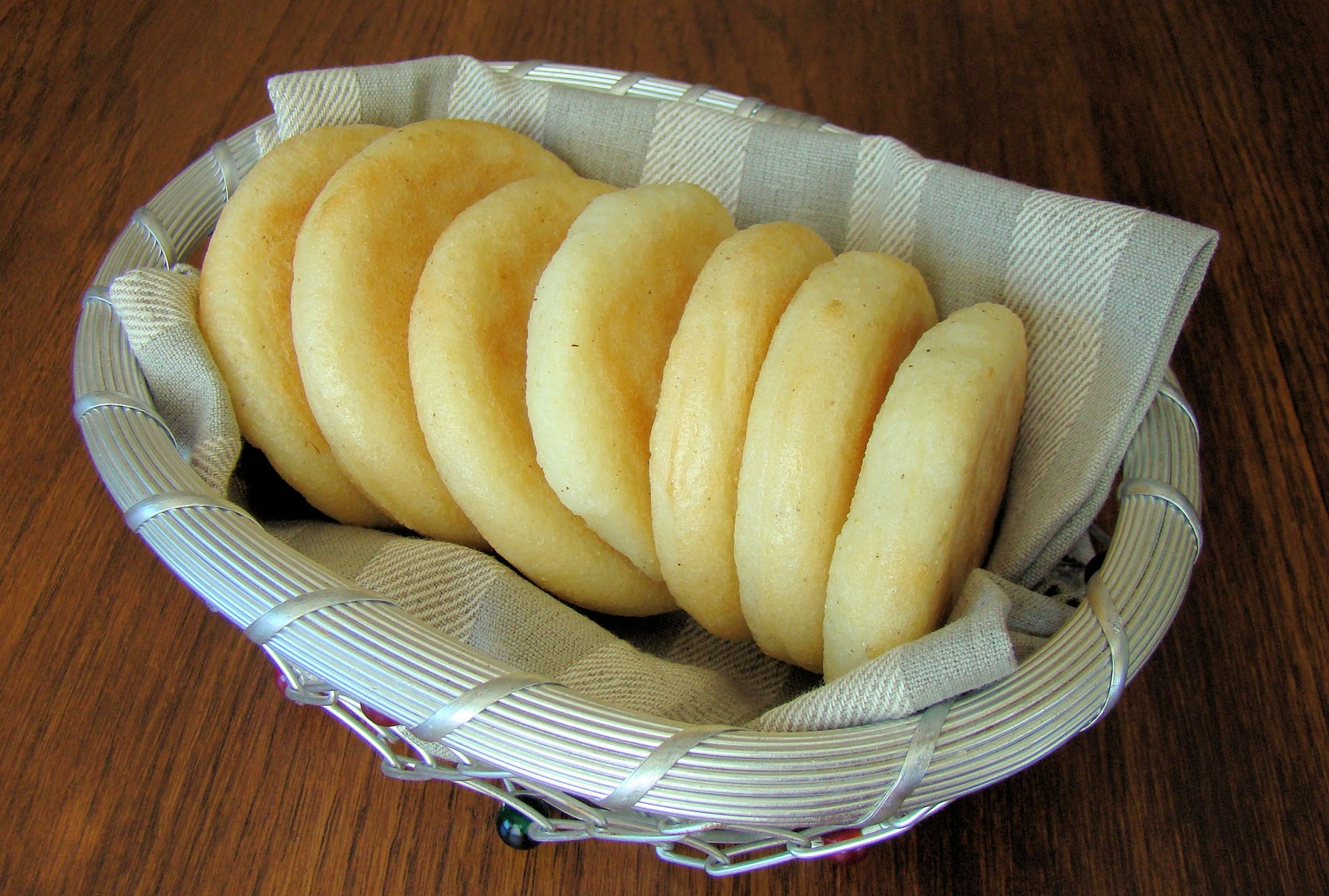 INGREDIENTS: 
Una arepa es de Colombia y es como un pancake. Se hace con queso, papas y maíz. A veces viene con carne y aguacate adentro.
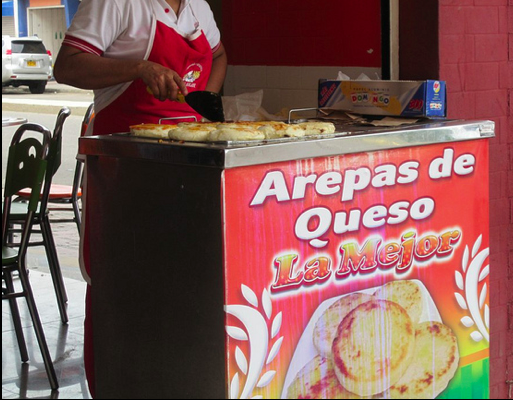 Comida del día:
ArepaOrigin: Colombia
A pancake-shaped corn bread typically eaten with soup or eaten as a snacked topped with butter and cheese.
[Speaker Notes: Arepas de Queso: Image from SpanishPlans taken in Cartagena, Colombia]
CREATE 2
ANSWER 2
¿Que come lunes
 en la cena?
¿Que fruta come
 sabado 
en el almuerzo?
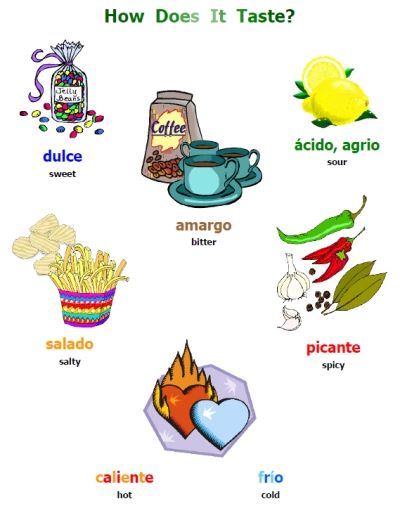 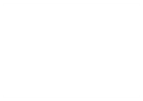 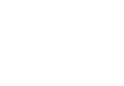 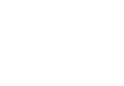 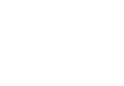 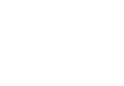 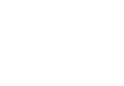 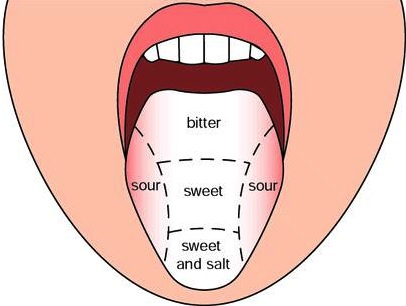 Cuando pruebas una comida en el centro de tu lengua la comida es…
Cuando pruebas una comida a la izquierda o la derecha de tu lengua la comida es …
Cuando pruebas una comida en el frente de la lengua es porque es _____  y ________.
Cuando pruebas algo en la parte posterior de tu lengua la comida es…
fill in the blank with a word that makes sense in that sentence.
_______________ es una comida picante.
_________ y _______ son comidas dulces.
No me gusta comer ________ cuando estÁ frio.
Yo no ________ __________ porque es muy salado.
No me gusta comer ___________ cuando estÁ caliente
_____ ____________ las comidas picantes.
1. ¿Qué comes en el desayuno?
2. ¿Cual es tu comida favorita para el almuerzo?
3. ¿Qué puedes cocinar para la cena?
4. ¿Cuál es tu postre favorito? 
5. ¿Qué condimentos (toppings) te gustan comer con tu pizza?
6.  Yo necesito  comer _________________ con sal y pimienta. 
7.  ¿Qué bebidas te gustan beber cuando tienes sed?
8.  ¿Qué comidas picantes comes? 
9. ¿Cuándo alguien (someone) come ______________, yo digo (say), “¡Que asco!”
10. ¿ Yo nunca ____________ (comer) porque es _______________________.
11.  Escribe tus comidas favoritas en unas frases completas. (para el desayuno, el almuerzo, la cena y el postre)
1. ¿Qué comes en el desayuno?
2. ¿Cual es tu comida favorita para el almuerzo?
3. ¿Qué puedes cocinar para la cena?
4. ¿Cuál es tu postre favorito? 
5. ¿Qué condimentos (toppings) te gustan comer con tu pizza?
6.  Yo necesito  comer _________________ con sal y pimienta. 
7.  ¿Qué bebidas te gustan beber cuando tienes sed?
8.  ¿Qué comidas picantes comes? 
9. ¿Cuándo alguien (someone) come ______________, yo digo (say), “¡Que asco!”
10. ¿ Yo nunca ____________ (comer) porque es _______________________.
11.  Escribe tus comidas favoritas en unas frases completas. (para el desayuno, el almuerzo, la cena y el postre)
SER VS. ESTAR WITH COMIDA
DESCRIPTION/ CHARTACTERISTIC

Mi galleta es dulce.
La limonada es agria.
CONDITION

¡Mi pizza está fría!
¡Mi te helado está caliente!
Las papas fritas están muy saladas hoy.
DOL: PICK A FOOD THAT FALLS INTO EACH MEAL CATEGORY AND WRITE A COMPLETE SENTENCE TO DESCRIBE WHAT ITS FLAVOR IS LIKE.
DESAYUNO:
ALMUERZO:
CENA:
POSTRE:
Bienvenidos a nuestra clase Espanol 1
Hoy es Viernes, el seis de abril
AGENDA
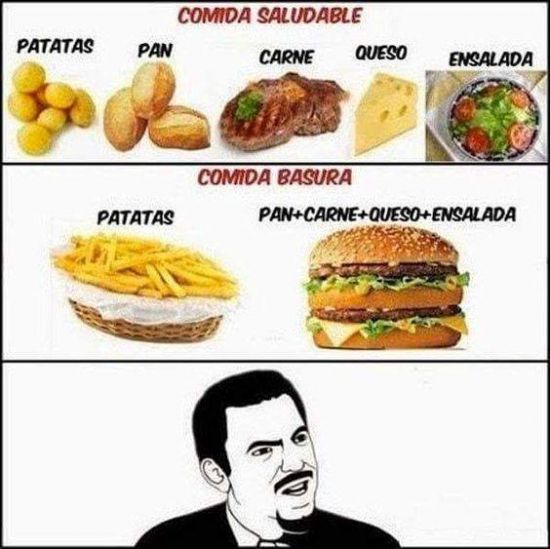 QUIZLET LIVE
Jeopardy!
greetings
vocabulario
Ser
Gustar
pronouns
Q $100
Q $100
Q $100
Q $100
Q $100
Q $200
Q $200
Q $200
Q $200
Q $200
Q $300
Q $300
Q $300
Q $300
Q $300
Q $400
Q $400
Q $400
Q $400
Q $400
Q $500
Q $500
Q $500
Q $500
Q $500
Final Jeopardy
$100 Question from vocabulario
The word used to say “House” in Spanish.
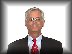 $100 Answer from Vocabulario
What is “la casa”?
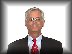 $200 Question from vocabulario
This word is used to address a male teacher in Spanish.
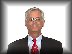 $200 Answer from vocabulario
What is “el maestro” ?
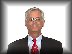 $300 Question from vocabulario
This noun is used to say Woman
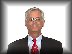 $300 Answer from vocabulario
What is “la mujer”?
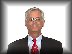 $400 Question from vocabulario
To say Mr. or sir you would use this word in Spanish.
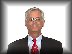 $400 Answer from vocabulario
What is  el señor?
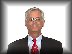 $500 Question from vocabulario
Neighbor
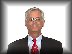 $500 Answer from vocabulario
What is el vecino?
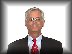 $100 Question from greetings
And you ? (Formal)
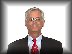 $100 Answer from Greetings
What is y usted)
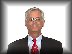 $200 Question from Greetings
Good and you? (familiar)
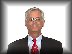 $200 Answer from greetings
What is bien y tú?
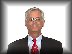 $300 Question from greetings
This greeting is used with a friend or someone younger than you and it means What’s up ?
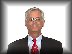 $300 Answer from greetings
What is Qué tal?
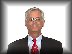 $400 Question from greetings
This phrase is used to introduce a friend to an older person.
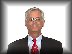 $400 Answer from greetings
What is le presento a?
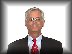 $500 Question from greetings
This phrase used by a person who is not having a good day?
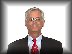 $500 Answer from greetings
What is muy mal?
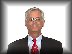 $100 Question from ser
I am
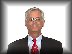 $100 Answer from ser
What is soy?
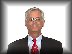 $200 Question from ser
She is
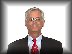 $200 Answer from ser
What is ella es?
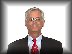 $300 Question from ser
You (familiar) are
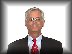 $300 Answer from ser
What is tú eres?
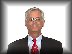 $400 Question from ser
We are
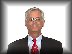 $400 Answer from Ser
What is nosotros somos?
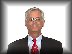 $500 Question from Ser
You all (spain) are
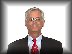 $500 Answer from Ser
What is Vosotros sois?
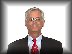 $100 Question from Gustar
To dance
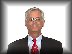 $100 Answer from Gustar
What is bailar?
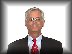 $200 Question from Gustar
To read
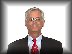 $200 Answer from Gustar
What is leer?
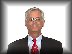 $300 Question from Gustar
I like to swim
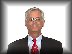 $300 Answer from Gustar
What is me gusta nadar?
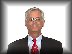 $400 Question from Gustar
You like to skate
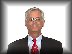 $400 Answer from Gustar
What is te gusta patinar?
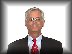 $500 Question from Gustar
I don’t like to work
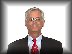 $500 Answer from Gustar
What is no me gusta trabajar?
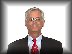 $100 Question from Pronouns
I
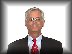 $100 Answer from Pronouns
What is yo?
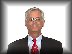 $200 Question from Pronouns
You (formal)
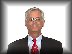 $200 Answer from Pronouns
What is usted?
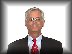 $300 Question from Pronouns
Mario and I
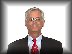 $300 Answer from Pronouns
What is nosotros?
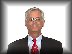 $400 Question from Pronouns
Mario and Raquel
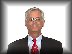 $400 Answer from Pronouns
What is ellos?
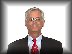 $500 Question from Pronouns
This pronouns means you,all but it’s only used in Spain.
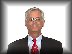 $500 Answer from Pronouns
What is vosotros?
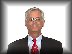 Final Jeopardy
This leave-taking can be translated to “see you later”
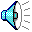 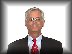 Final Jeopardy Answer
What is “Hasta Luego”?
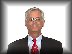 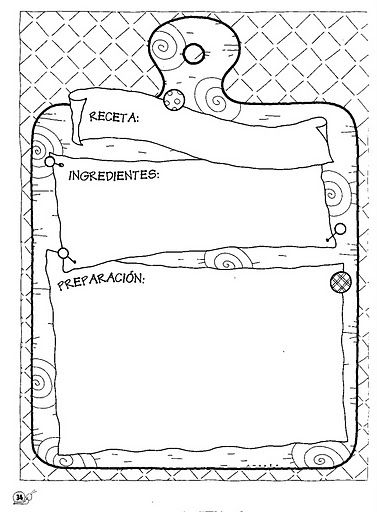 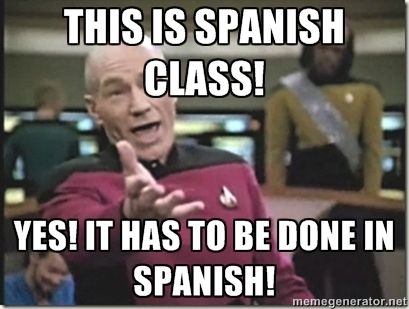 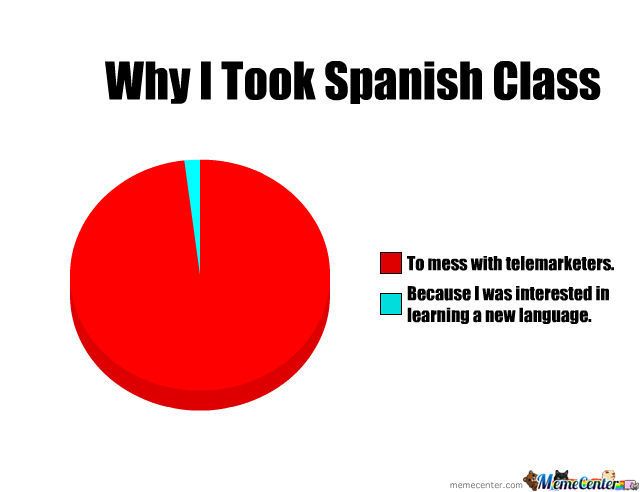 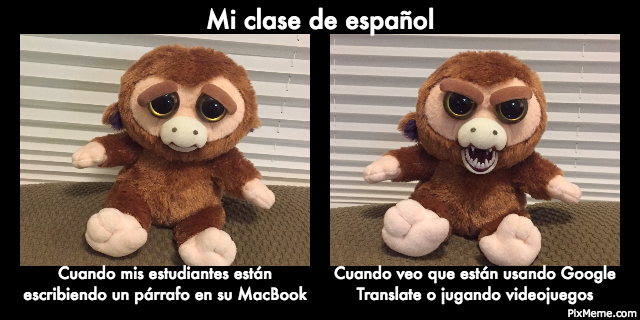 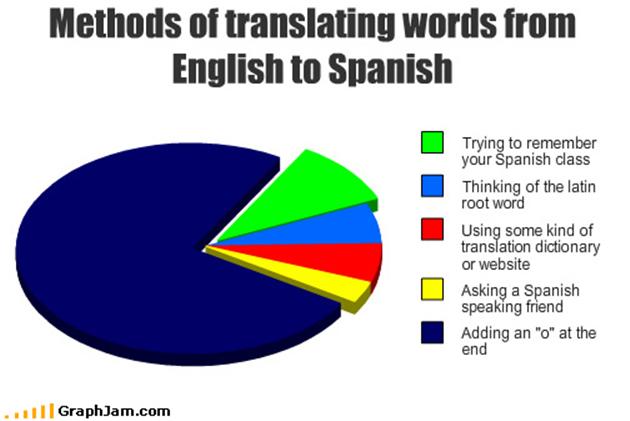 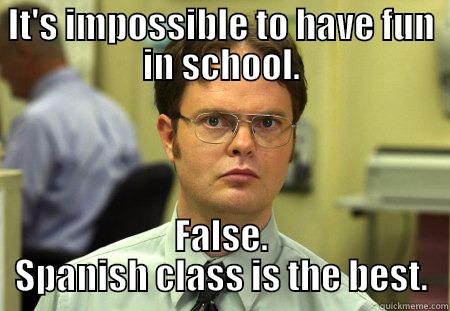 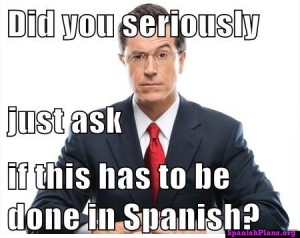 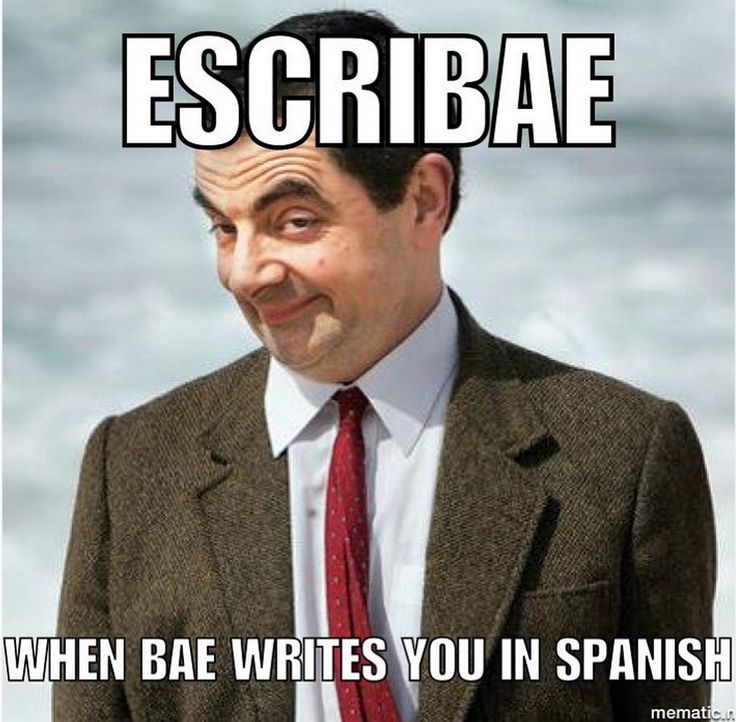 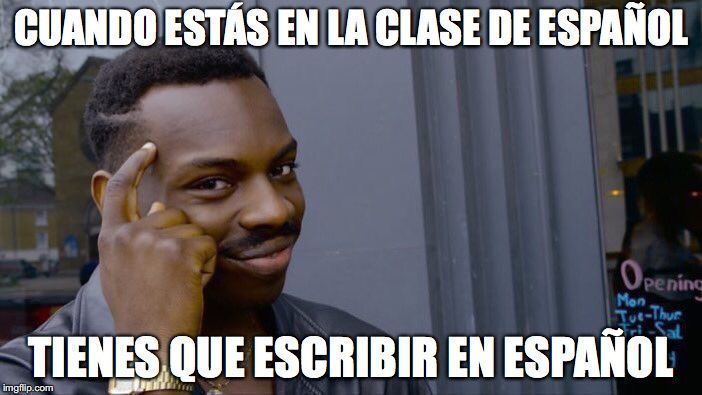 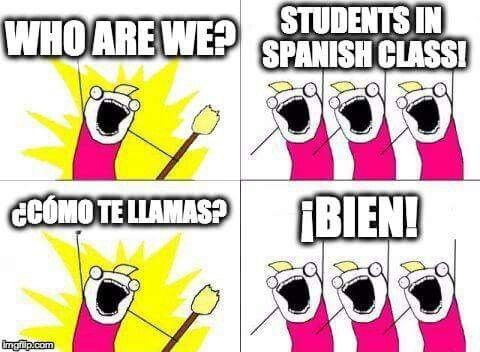 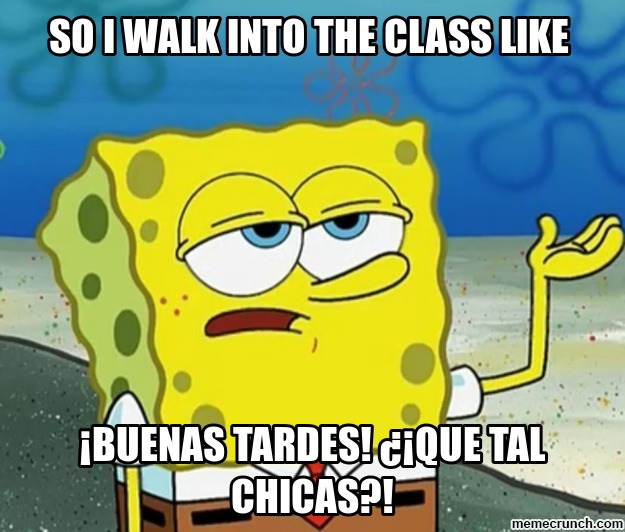